LV cable production V3
Ian
12 Feb 2018
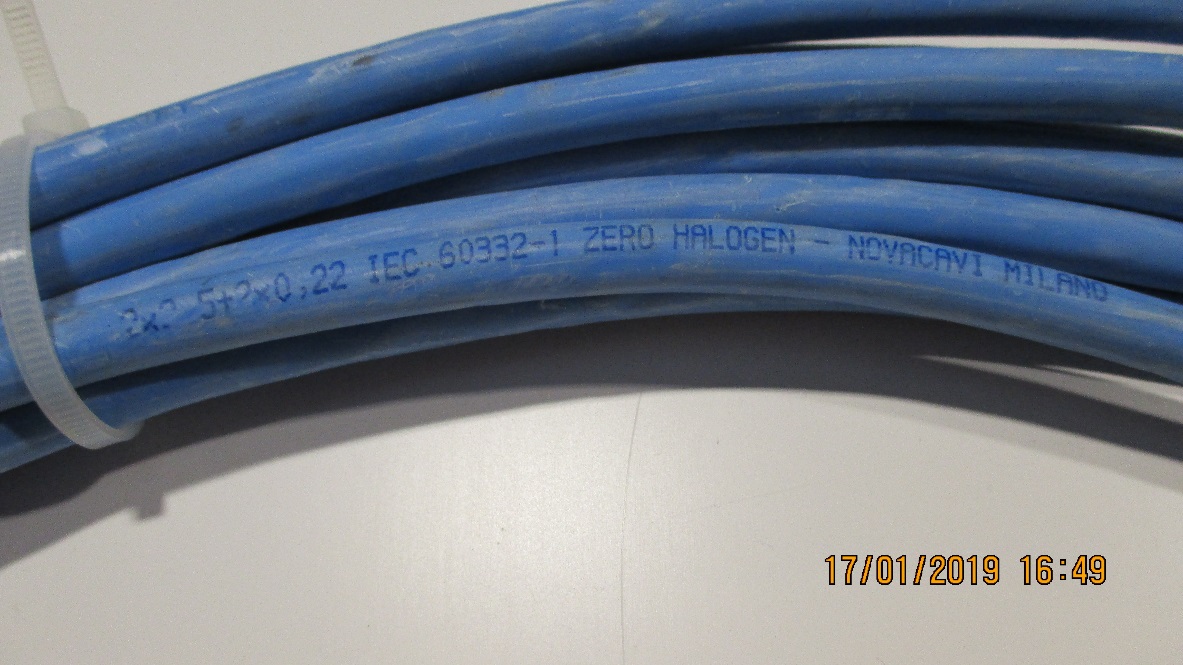 Use the LV Link board cable, used for the initial installation

2 x 2.5mm2 (13AWG) + 2 x 0.22mm2 (24AWG )

Sheath diameter = 8.3mm approx. (8.22mm)

Perhaps we have 3.5km available
P5 was not able to measure this !
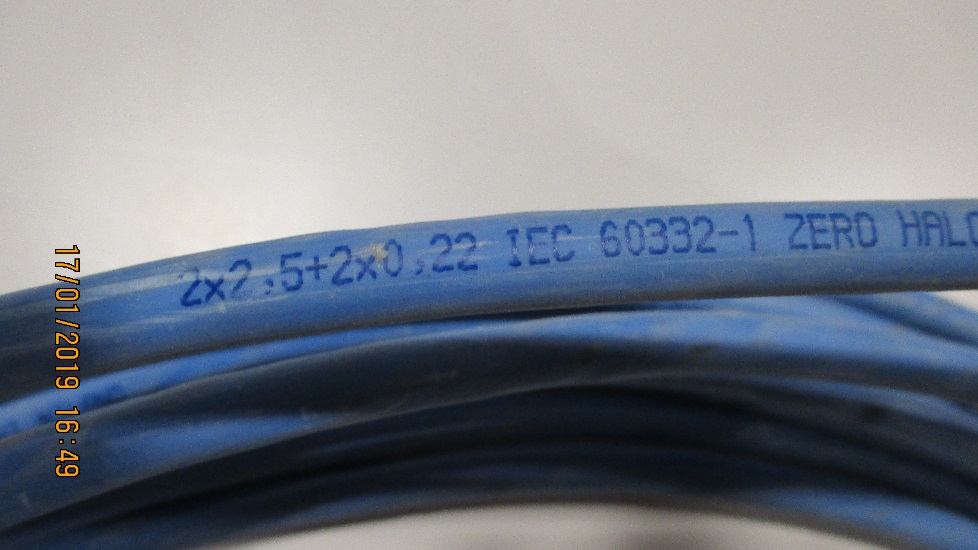 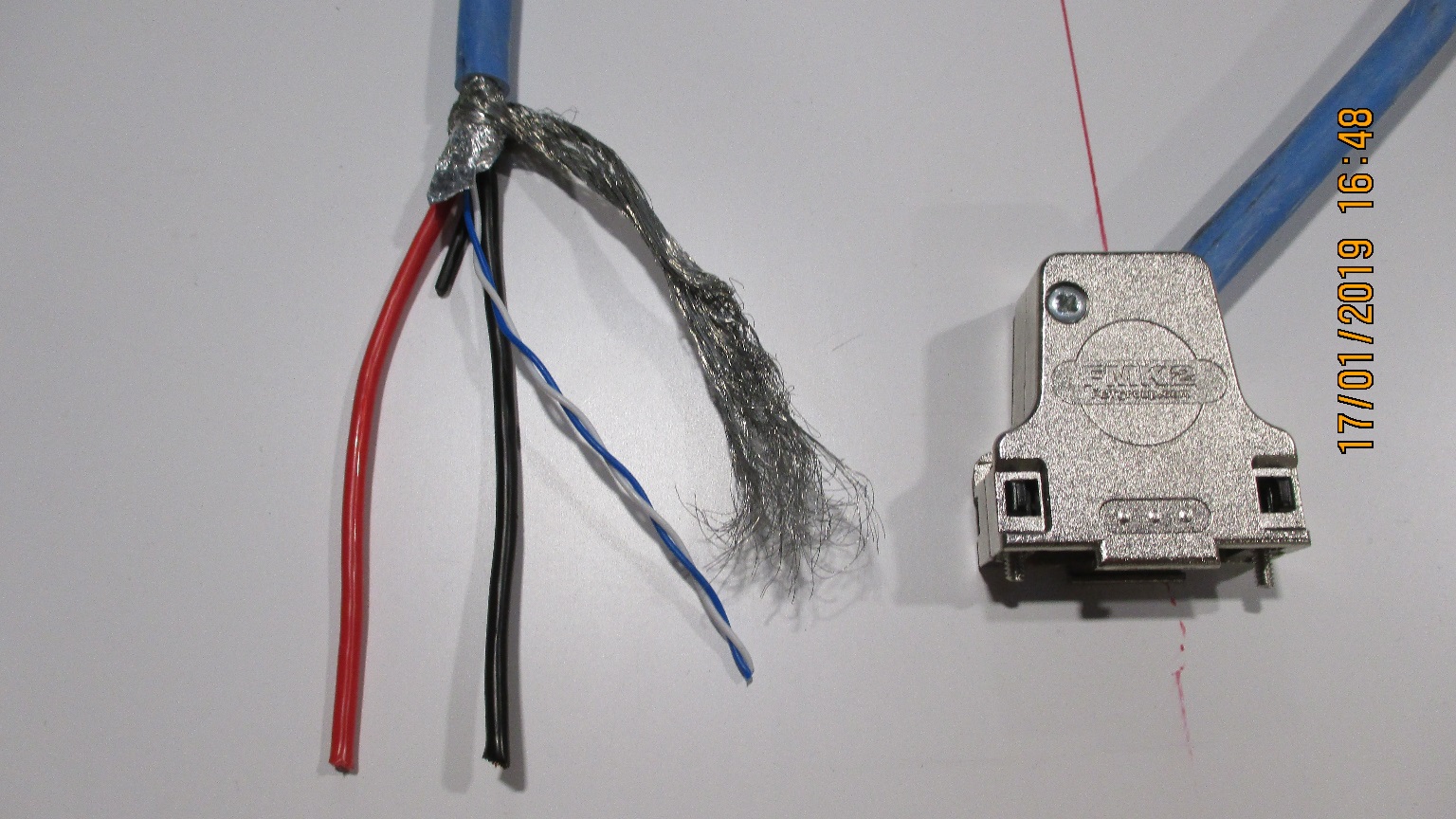 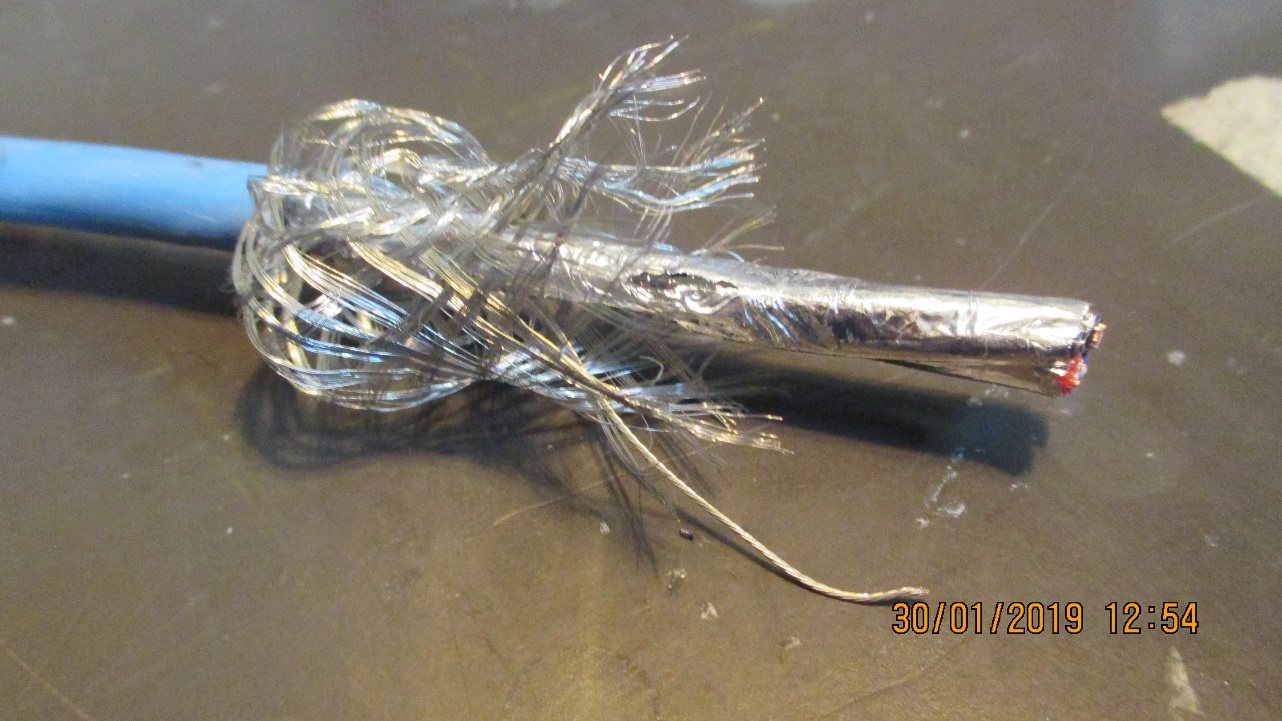 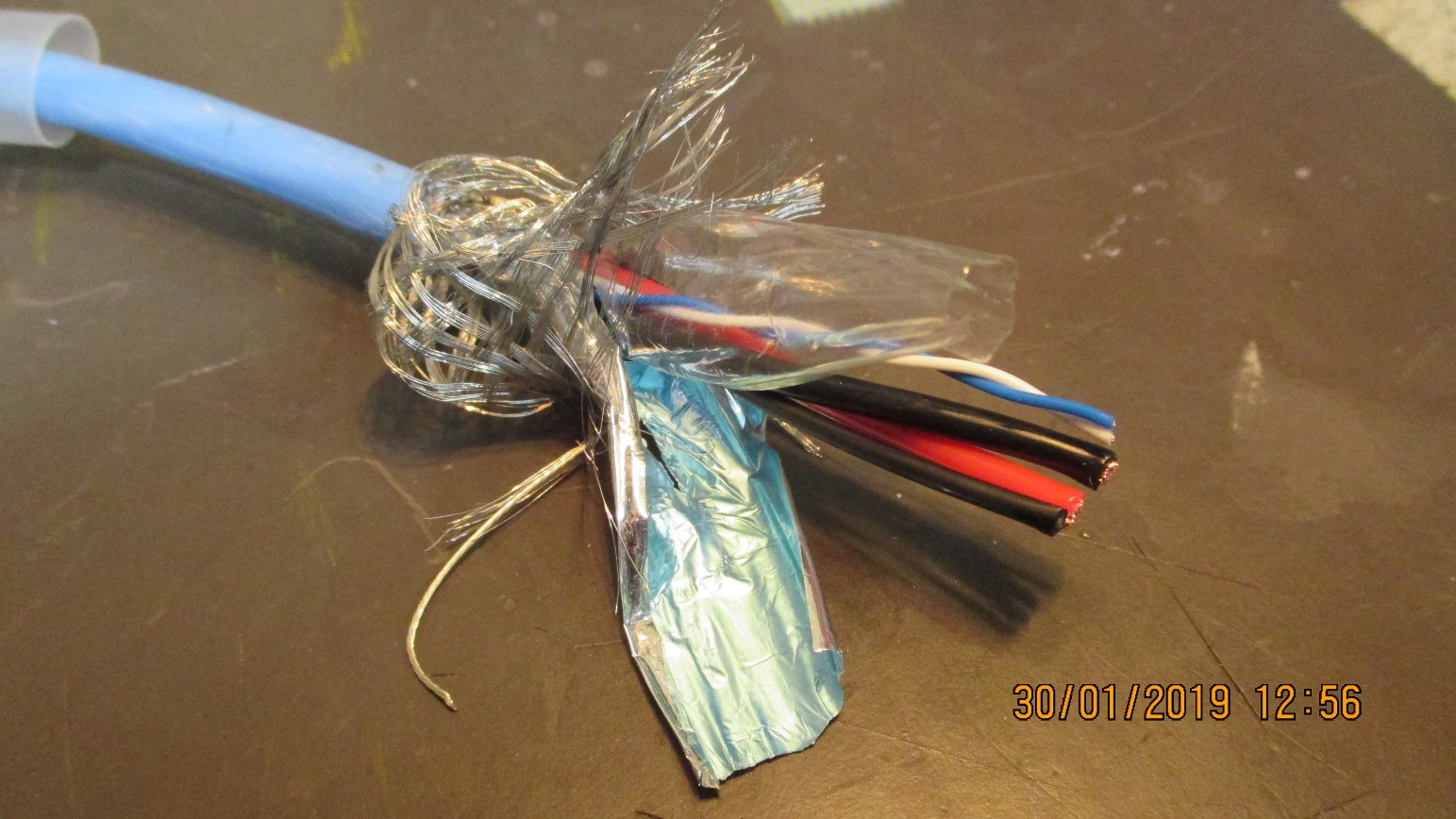 Connecteur cote Chambre
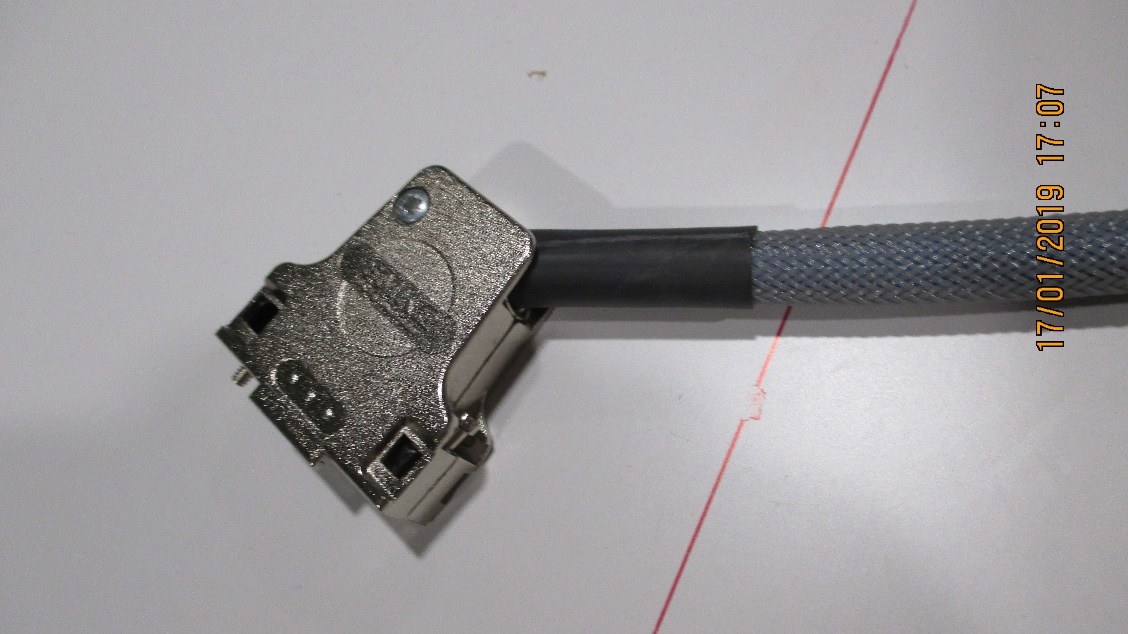 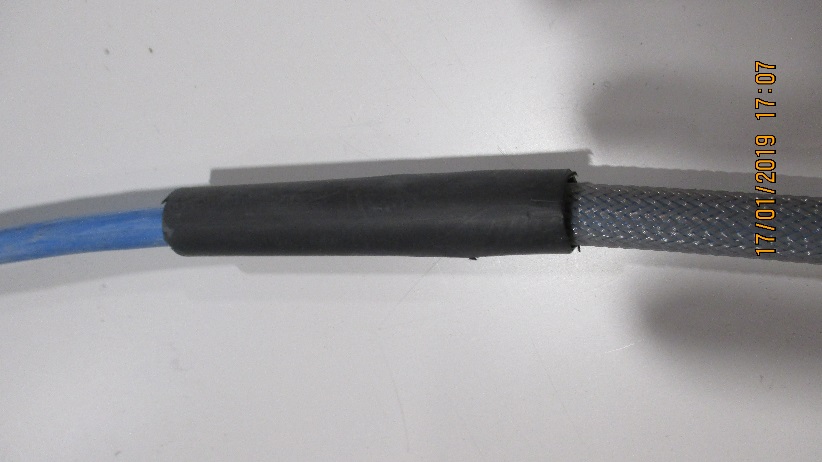 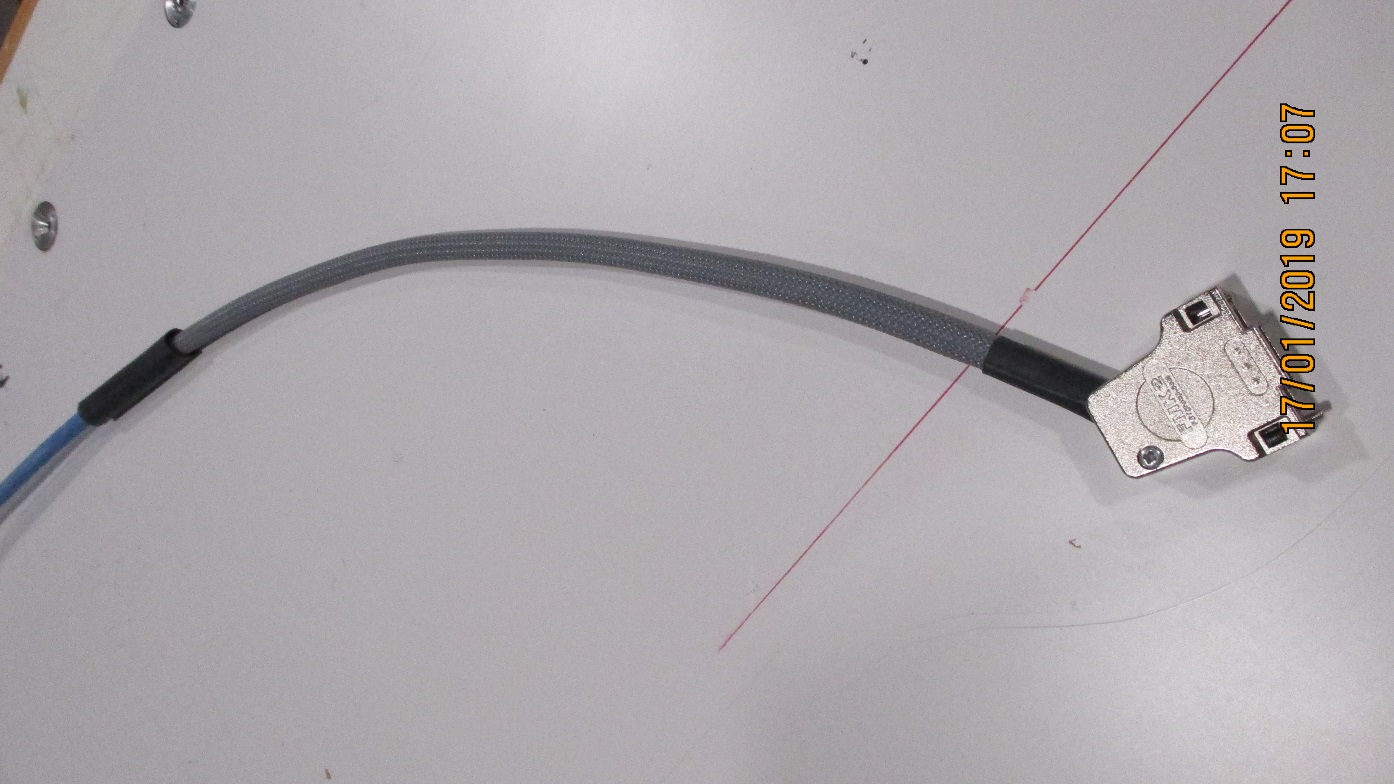 1000mm
± 20mm
Thermo retractable , protection transparent etiquettes. 2 x 100mm
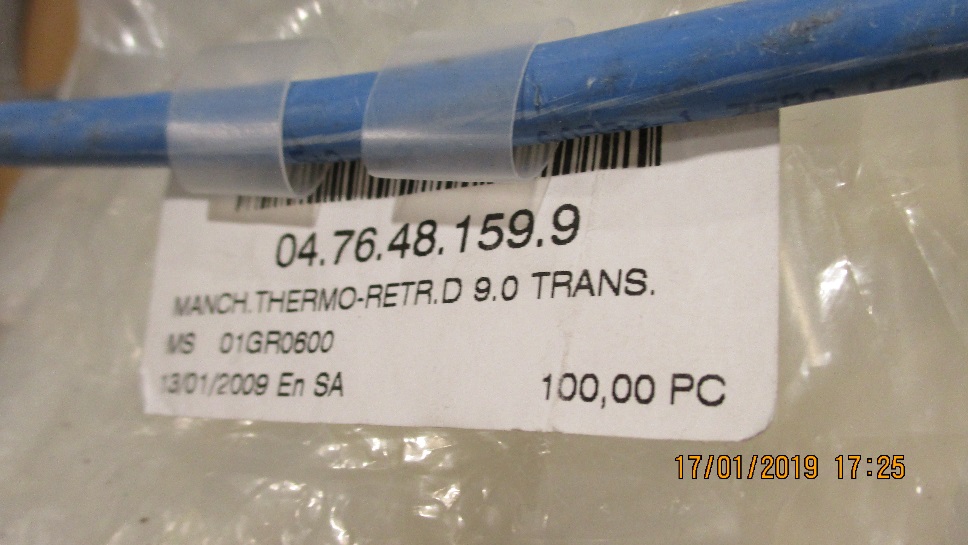 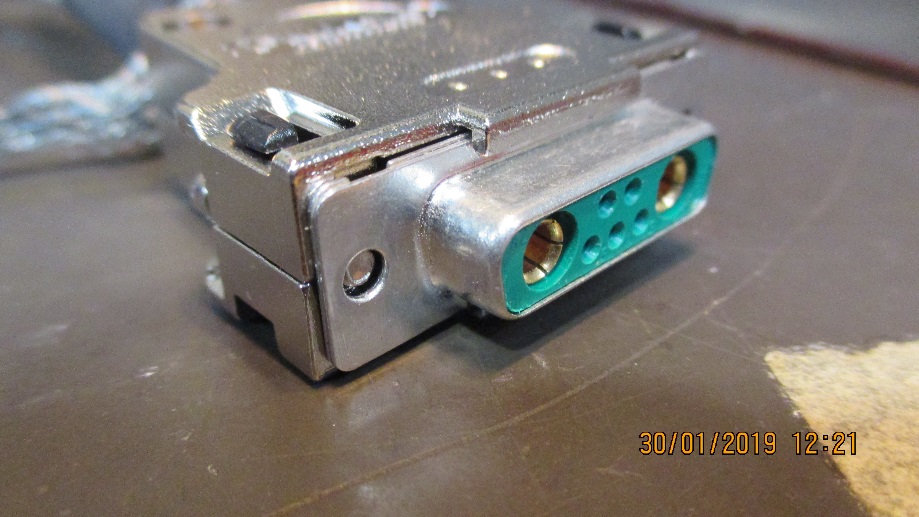 Tresse poly et Cuivre
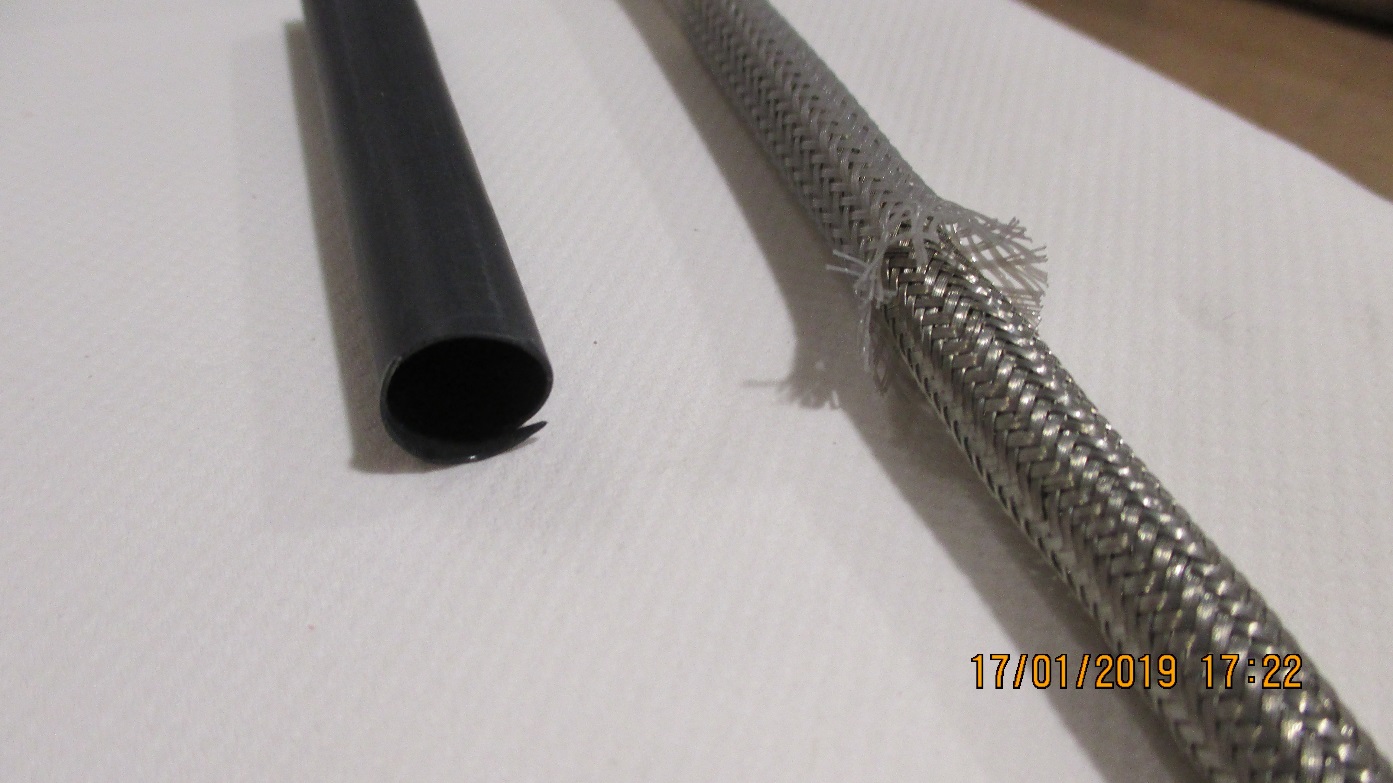 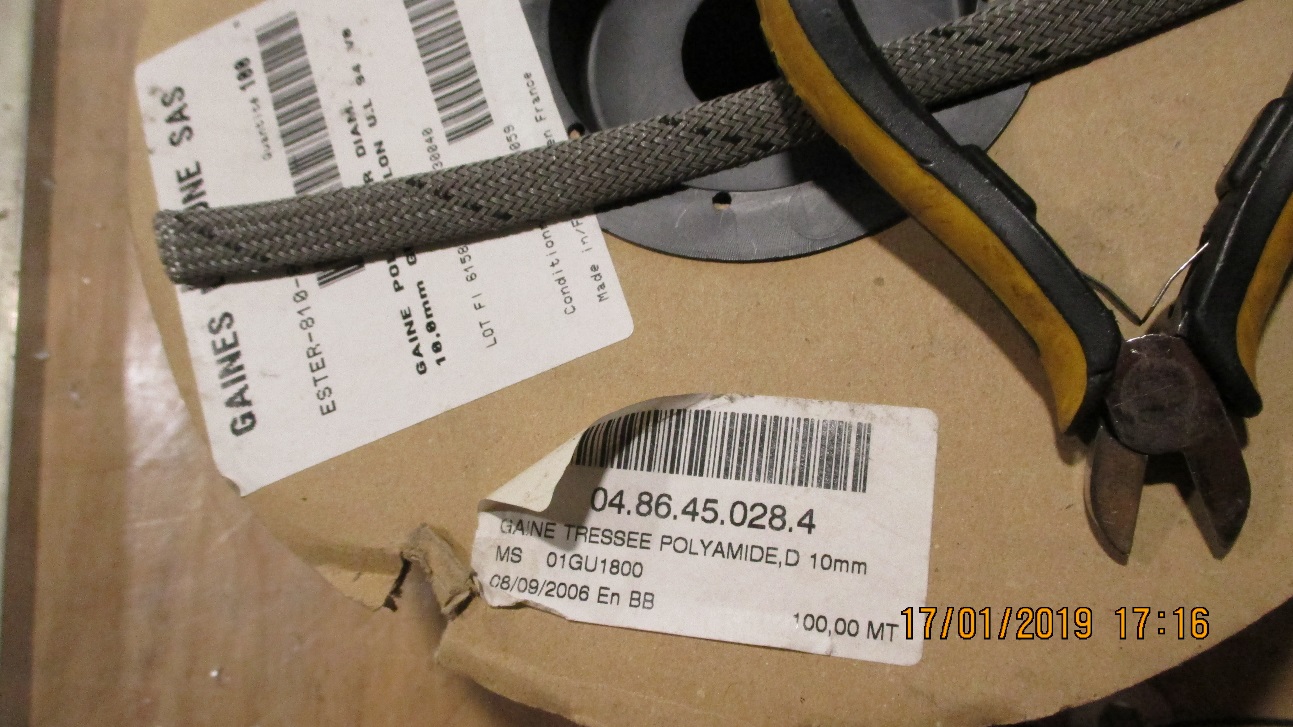 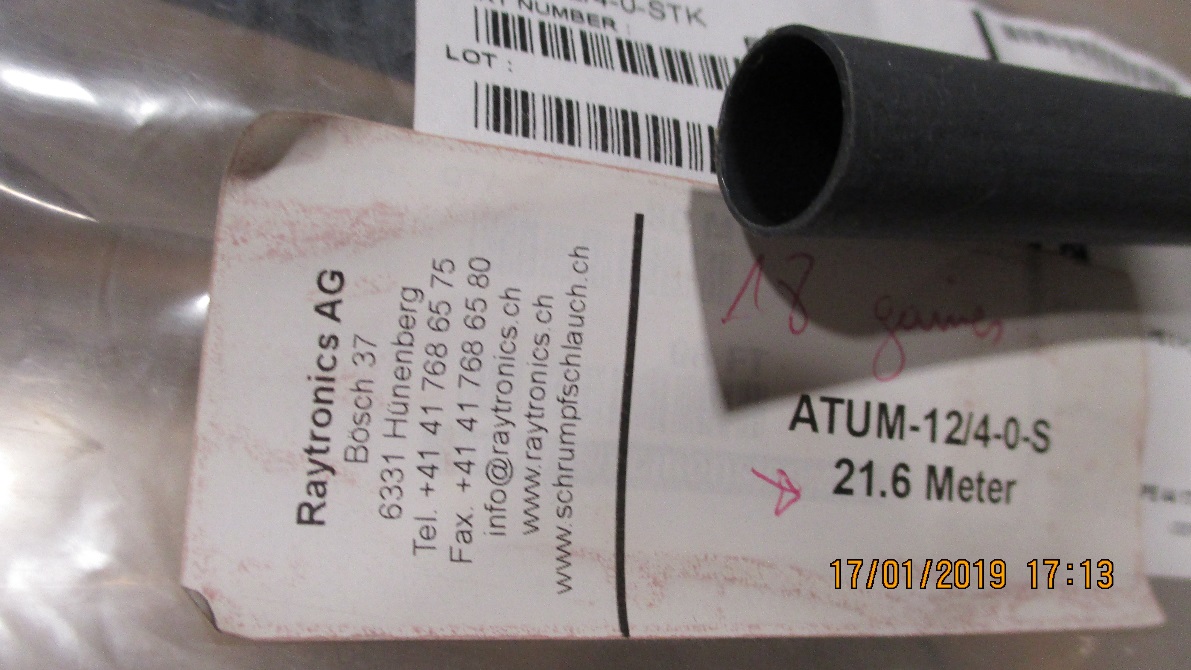 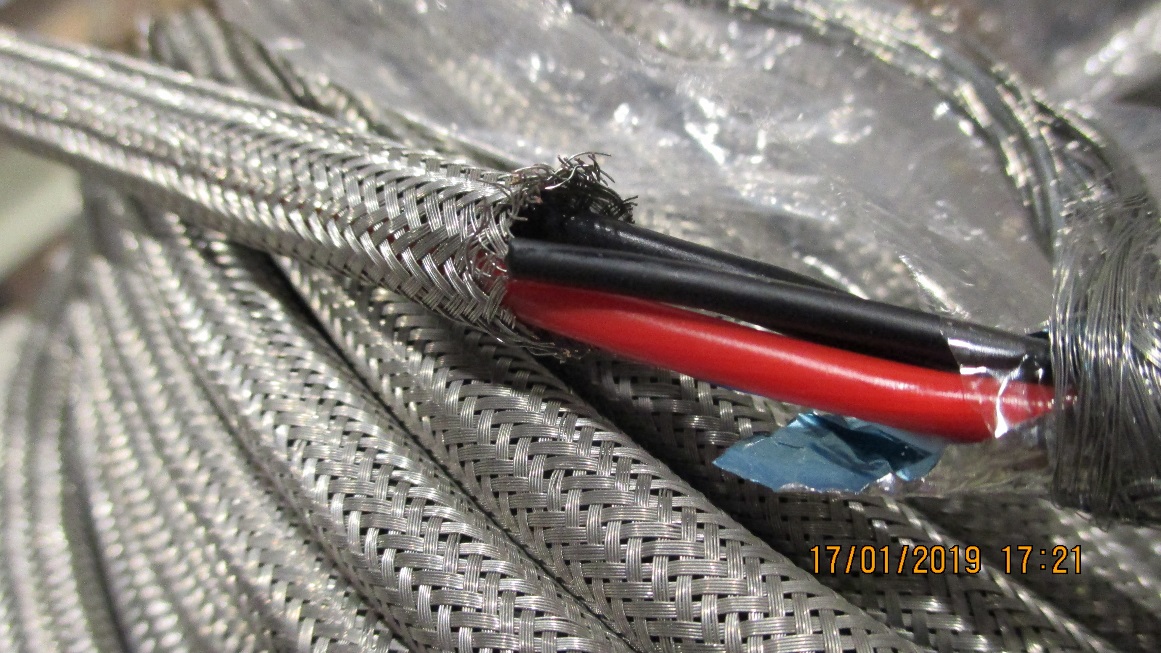 Tresse Cu04.01.33.050.5
Nominal dia. 6mm
Sheath dia. 4 -7mm
160 wires of 15/100
Thermo retractable , Raychem 12/4-0-STK
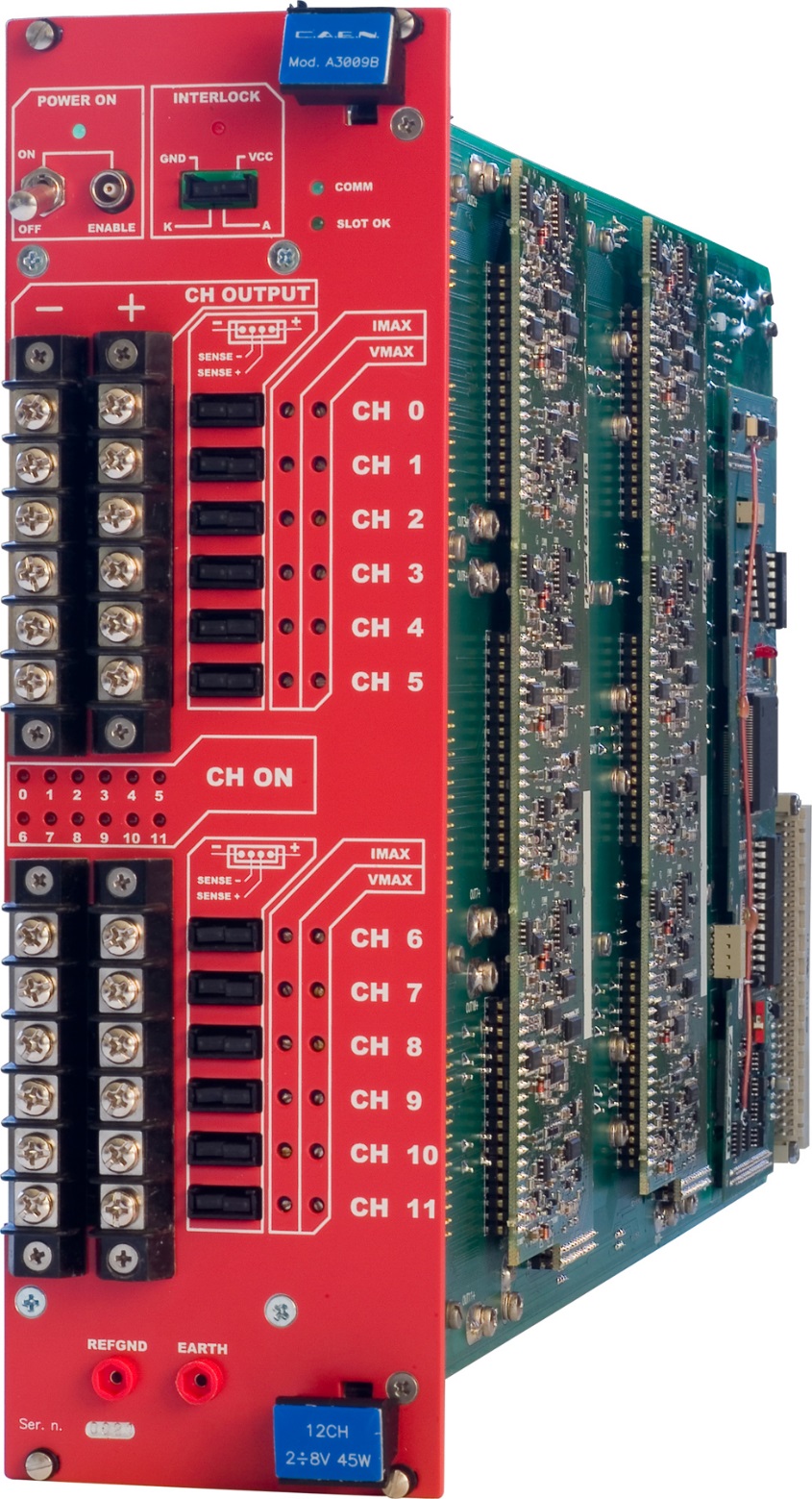 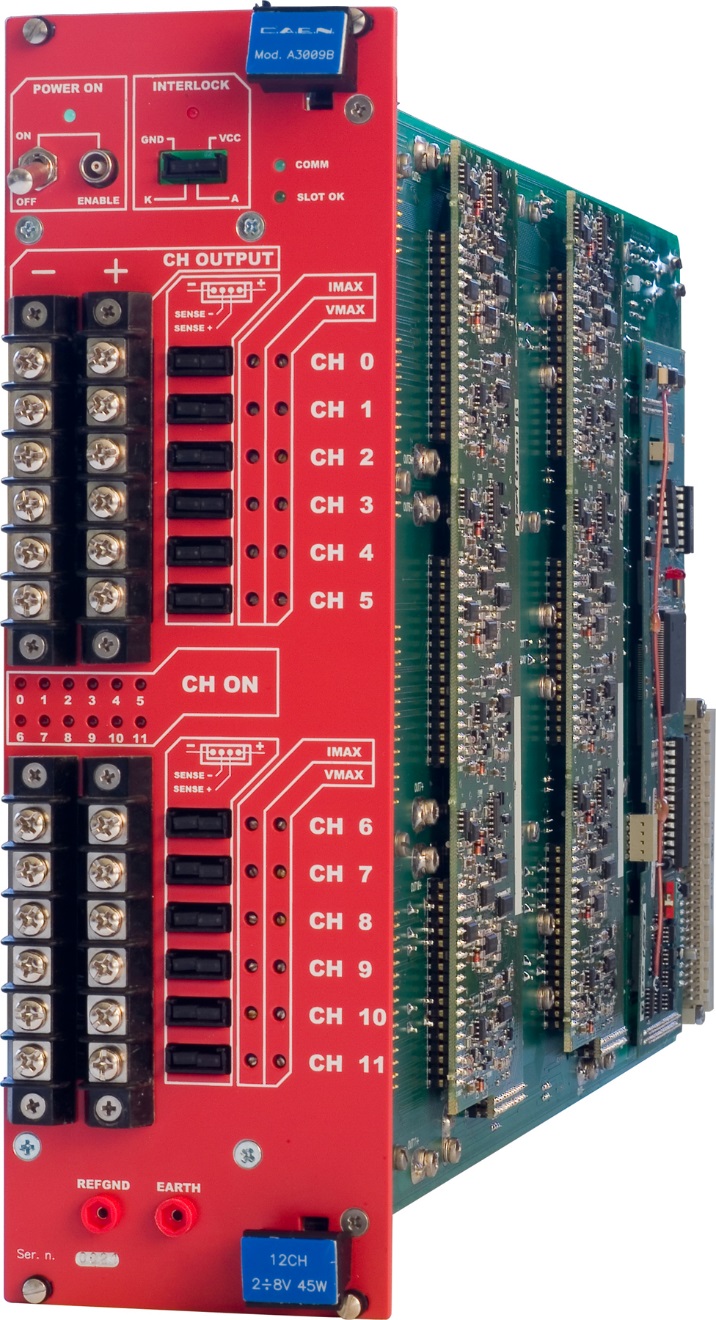 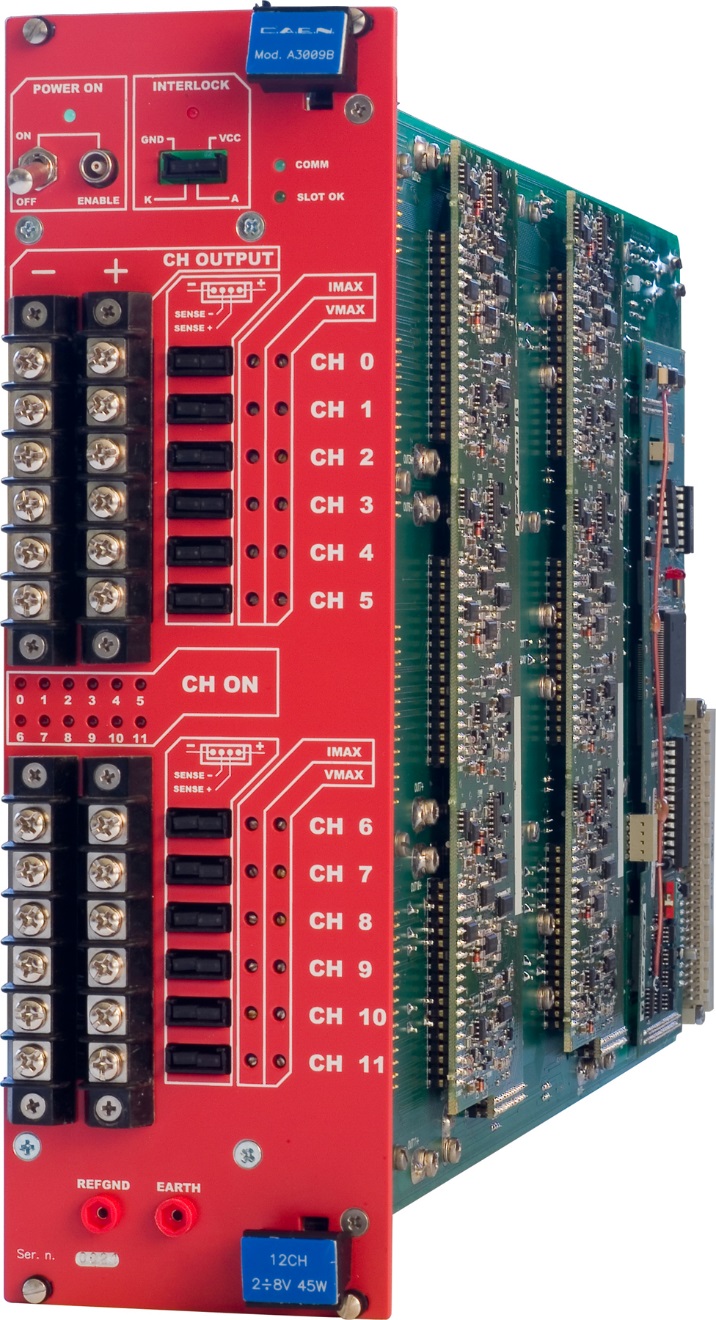 Thread dia.
3.38mm
6-32 UNC inch thread
8.3mm
https://www.caen.it/products/a3009b/
https://www.boltdepot.com/fastener-information/machine-screws/machine-screw-diameter.aspx
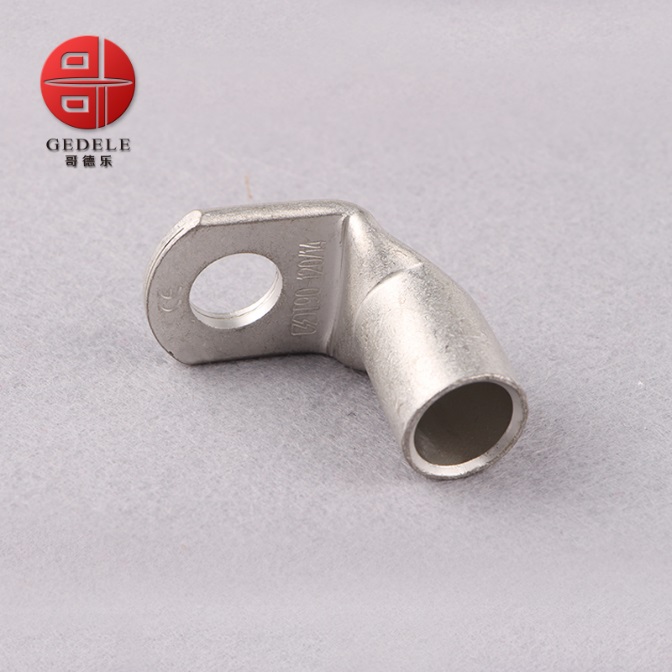 Lug dia 6mm
Section  2.5mm2
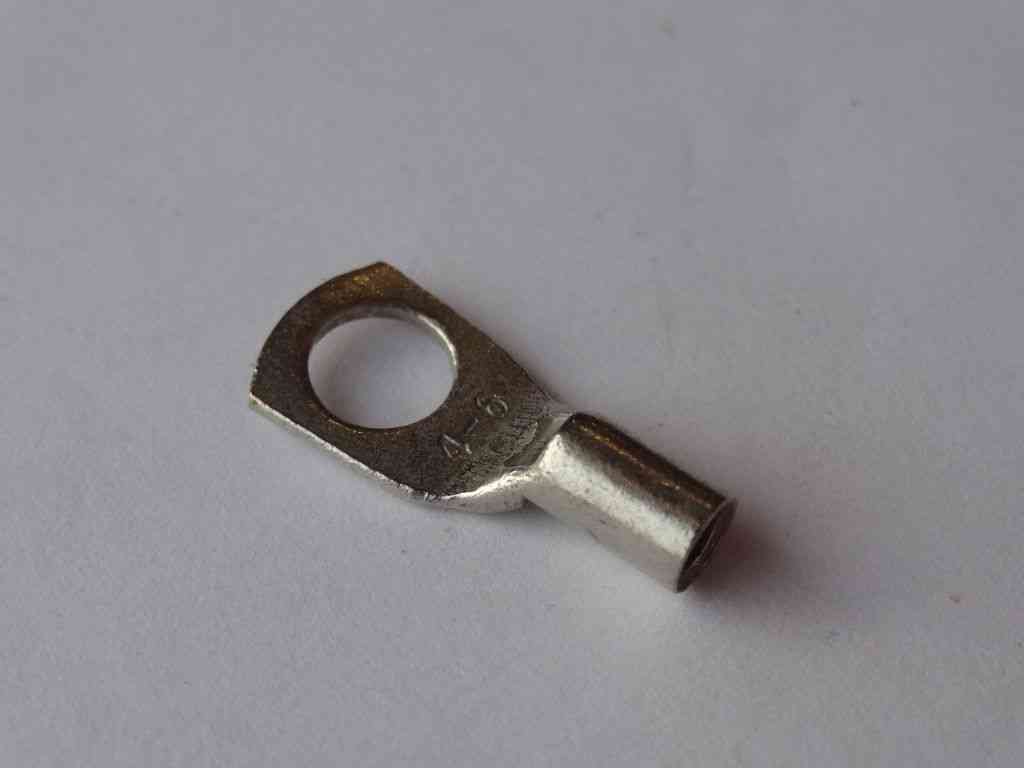 Ring terminal,
T90-25mm 90 Degree Angle Battery End Termi
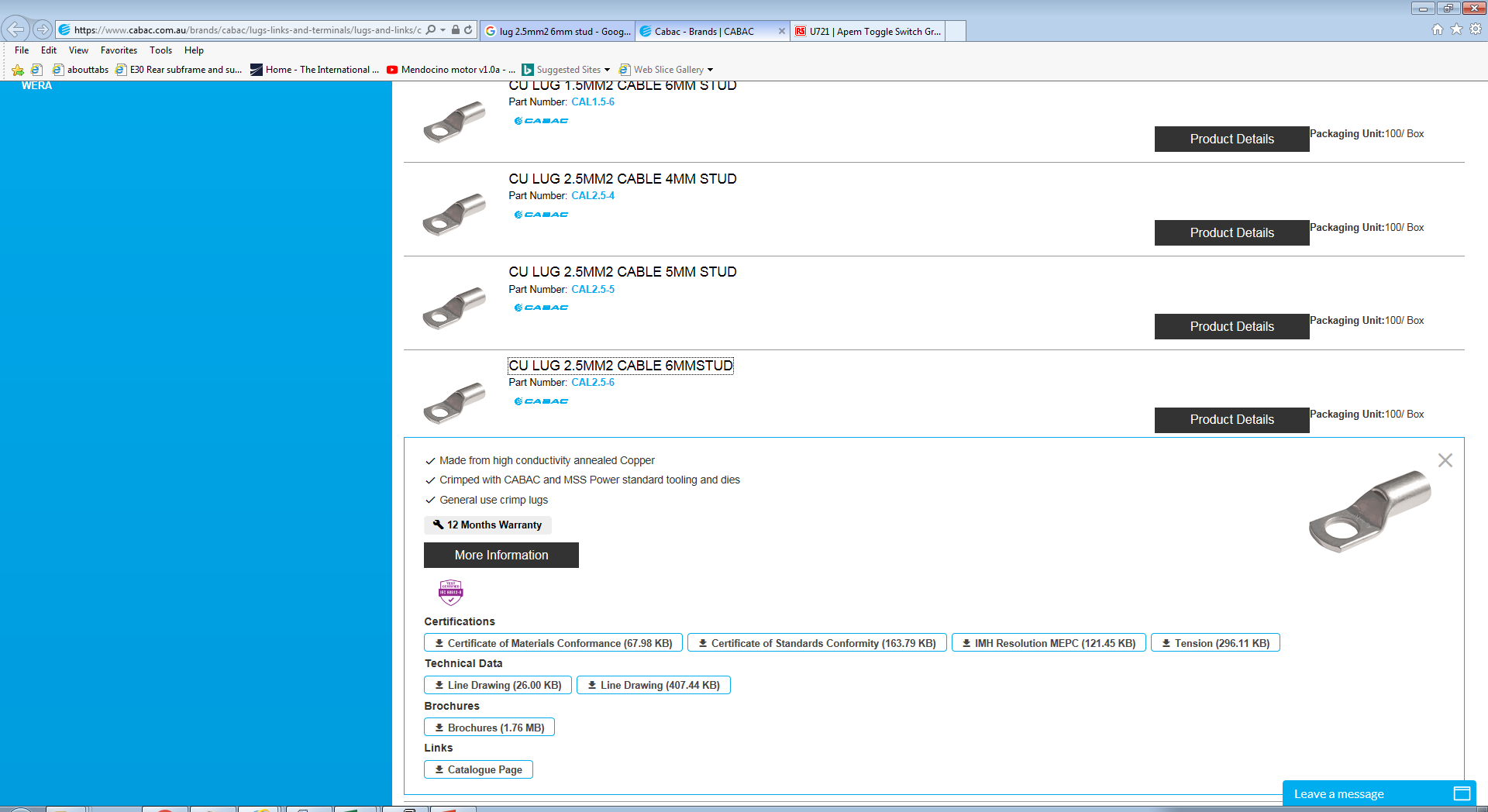 https://www.cabac.com.au/brands/cabac/lugs-links-and-terminals/lugs-and-links/copper-crimp-lugs/cu-crimp-15-95mm2/10100505?s=
Lusin input  week 2
https://www.klauke.com/en/electrical/electrical-connection-systems/
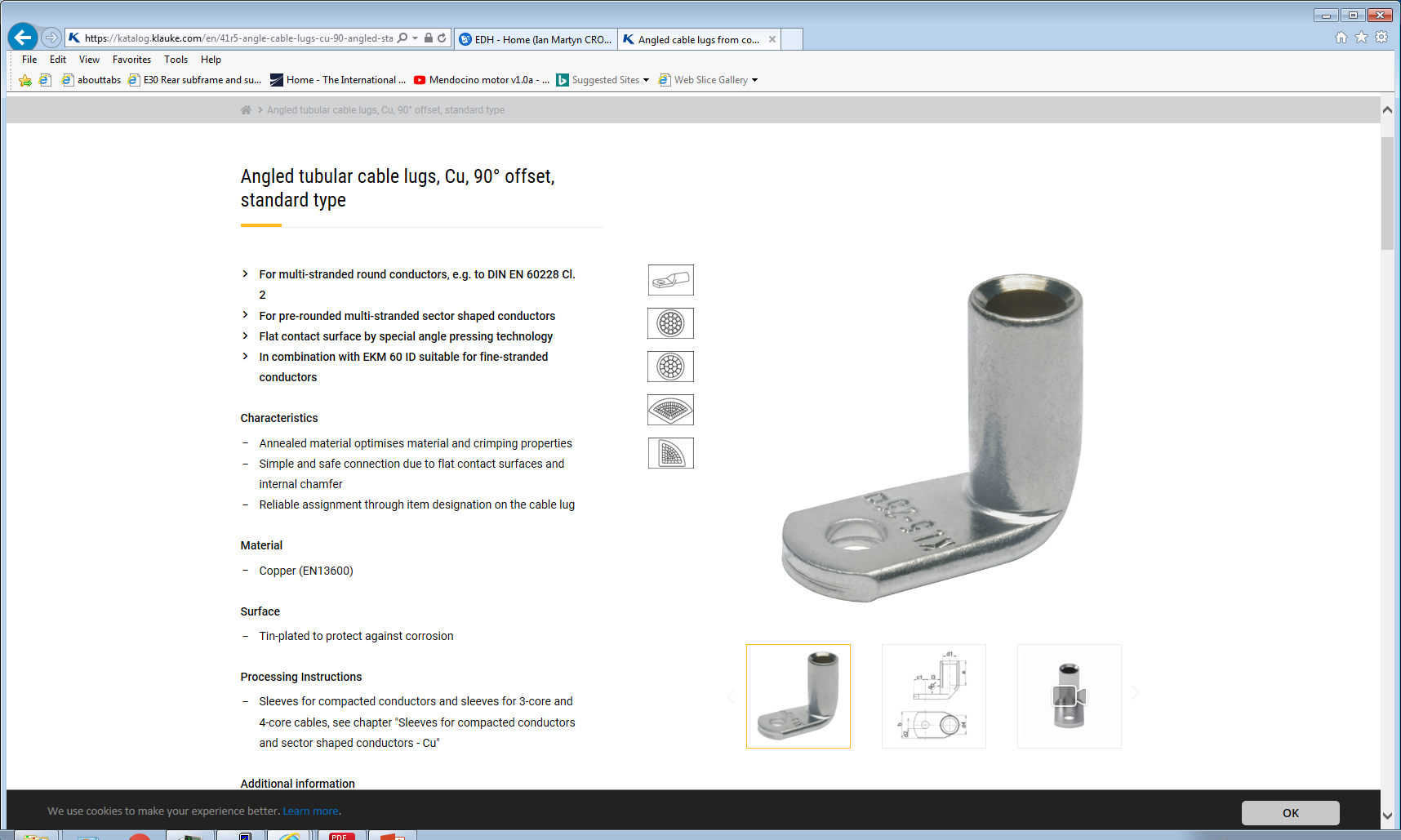 Gustav Klauke GmbHAuf dem Knapp 4642855 RemscheidDeutschlandTel.: +49 (0)2191 / 907-0Fax: +49 (0)2191 / 907-141E-Mail: Klauke-Info@Emerson.com
PS end
Lugs and Sense wire connectors

Sense wire connectors				232-9959 (RS)				
Pins						233-0038 (RS) or Farnell 182206-2
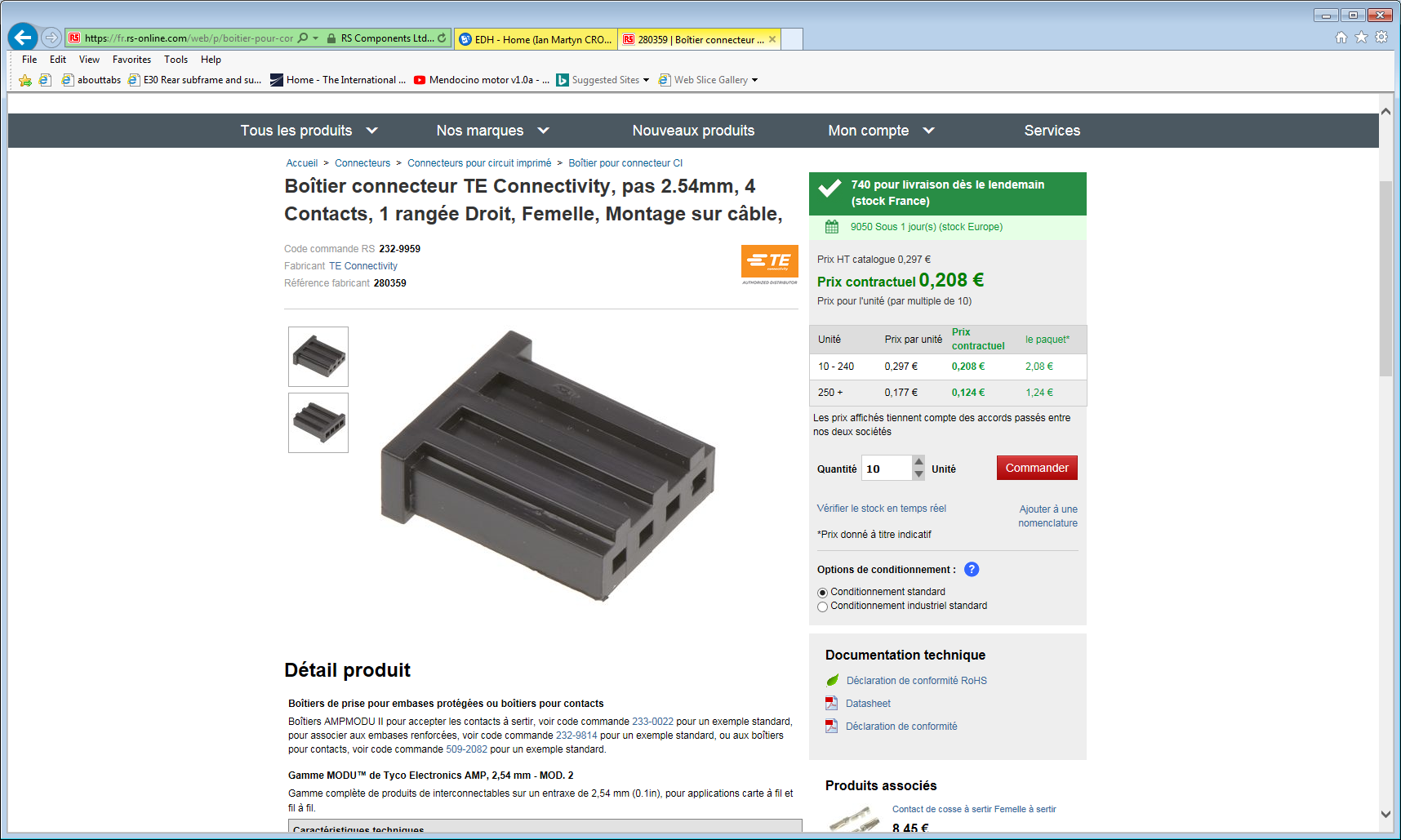 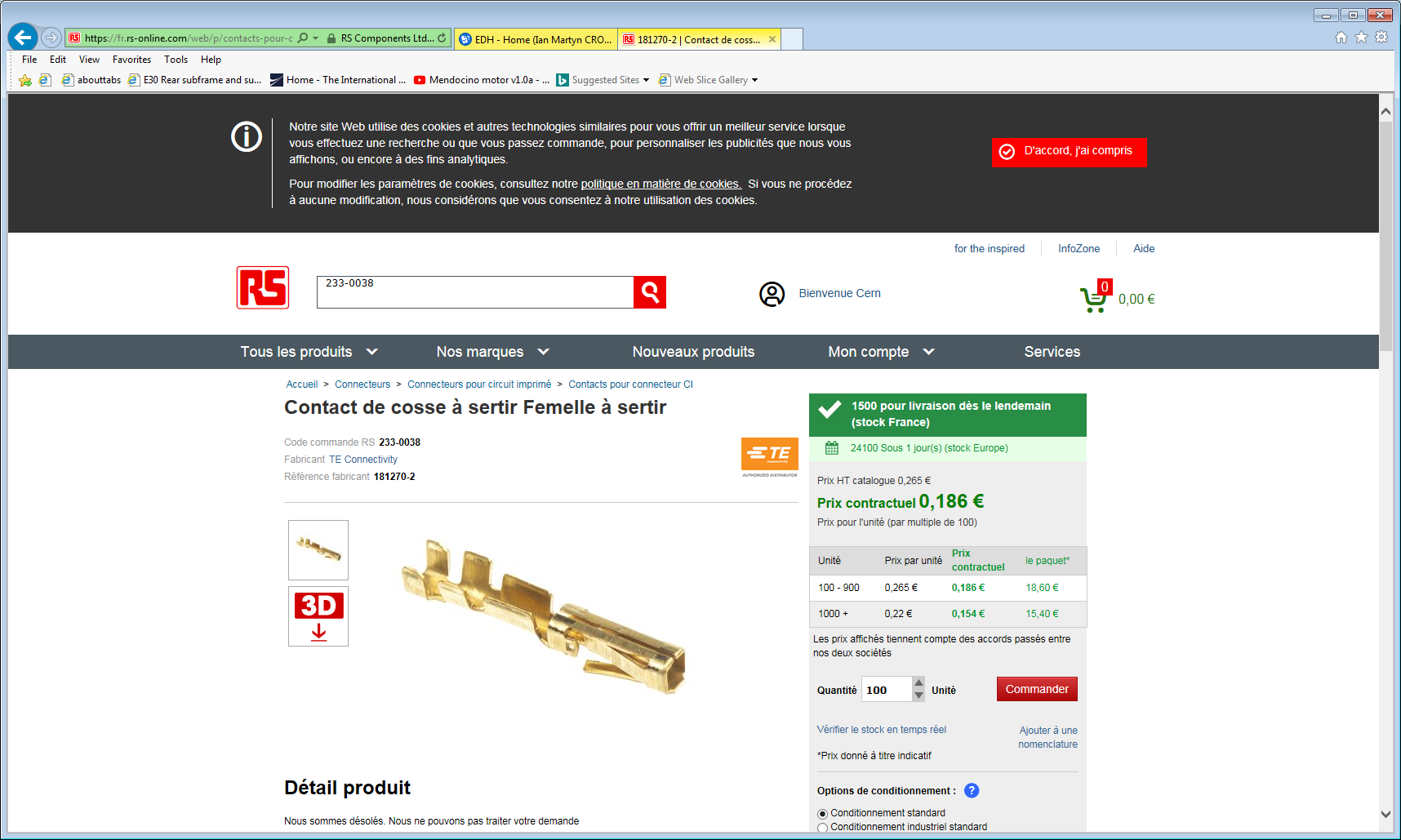 Chamber end with sense wire
D-sub.
Harting 0969201X072
Code commande RS 141-0381 
Référence fabricant 09692015072
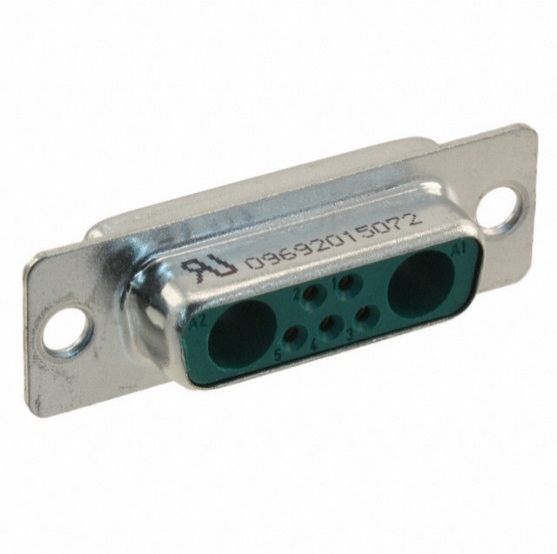 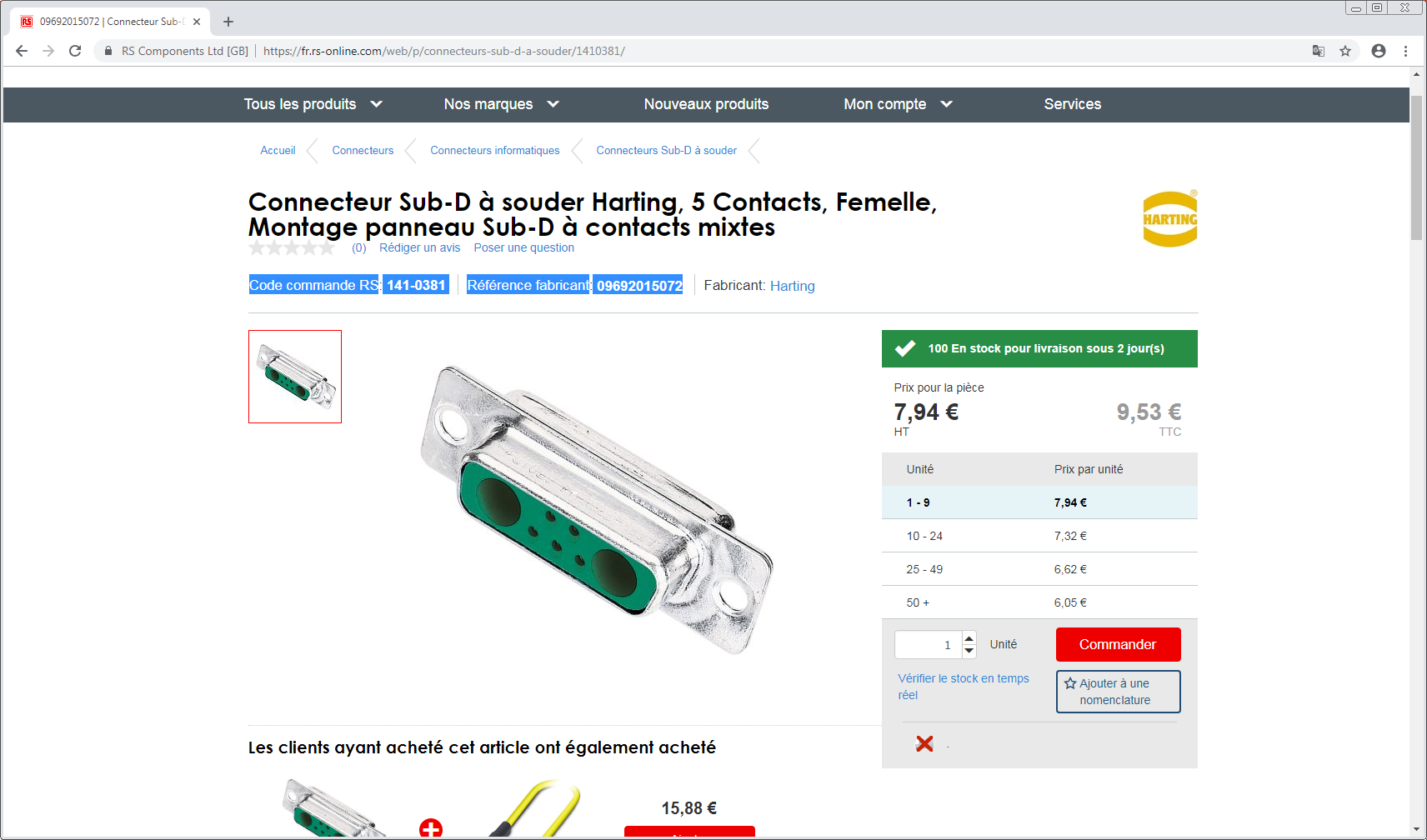 https://b2b.harting.com/ebusiness/en/DSUB-FE-7W2-SHELL-WITH-SOLDER-CUP-CONT/09692015072

Also another supplier
http://common.leocom.kr/pdfcat/pdfcat2009/c126_sec3_Con(D-sub).pdf
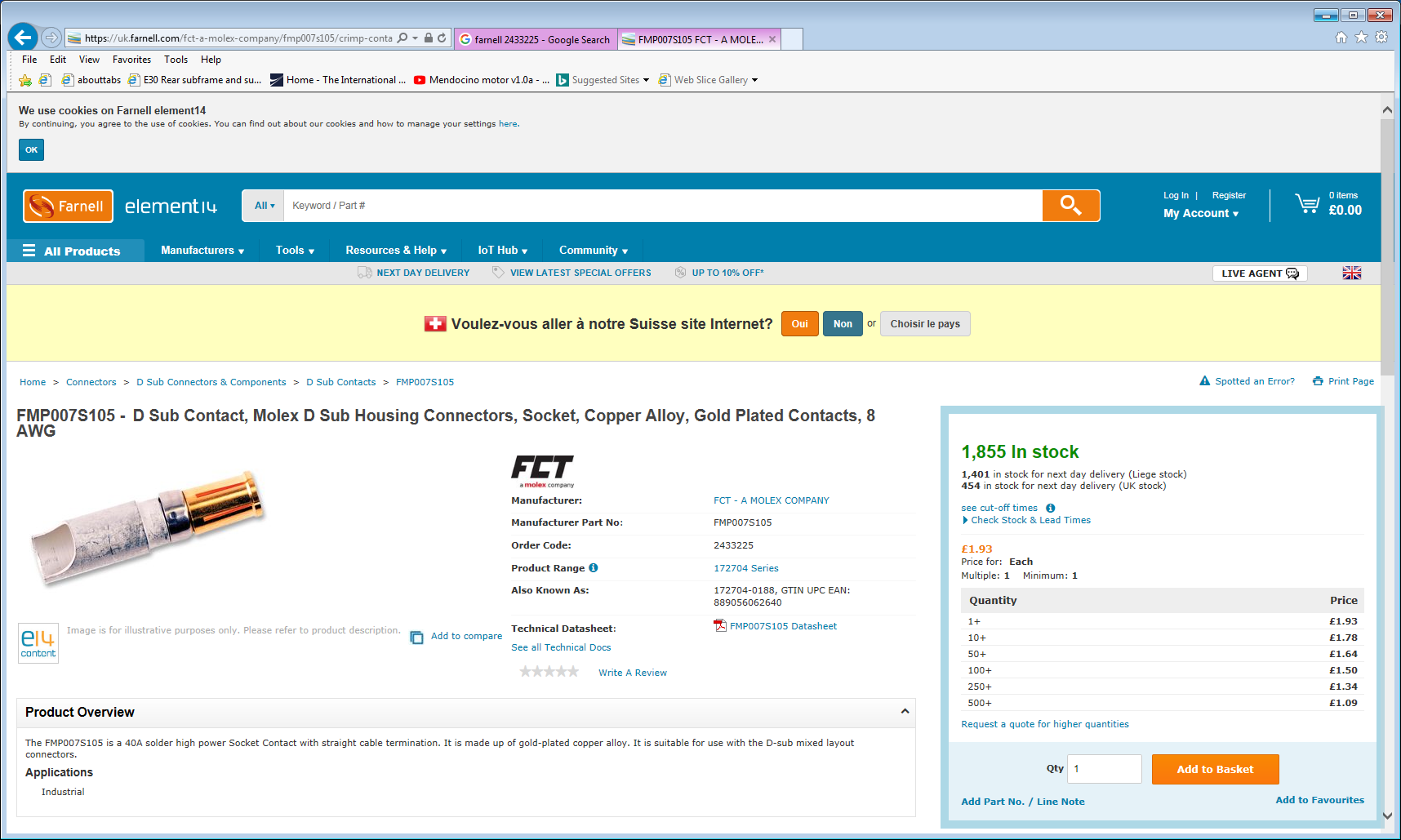 Pins

Farnell

Power
 2433225 female

2433223   male

Sense
http://www.farnell.com/datasheets/1836824.pdf?_ga=2.199927789.278703743.1546866397-246438842.1465995239
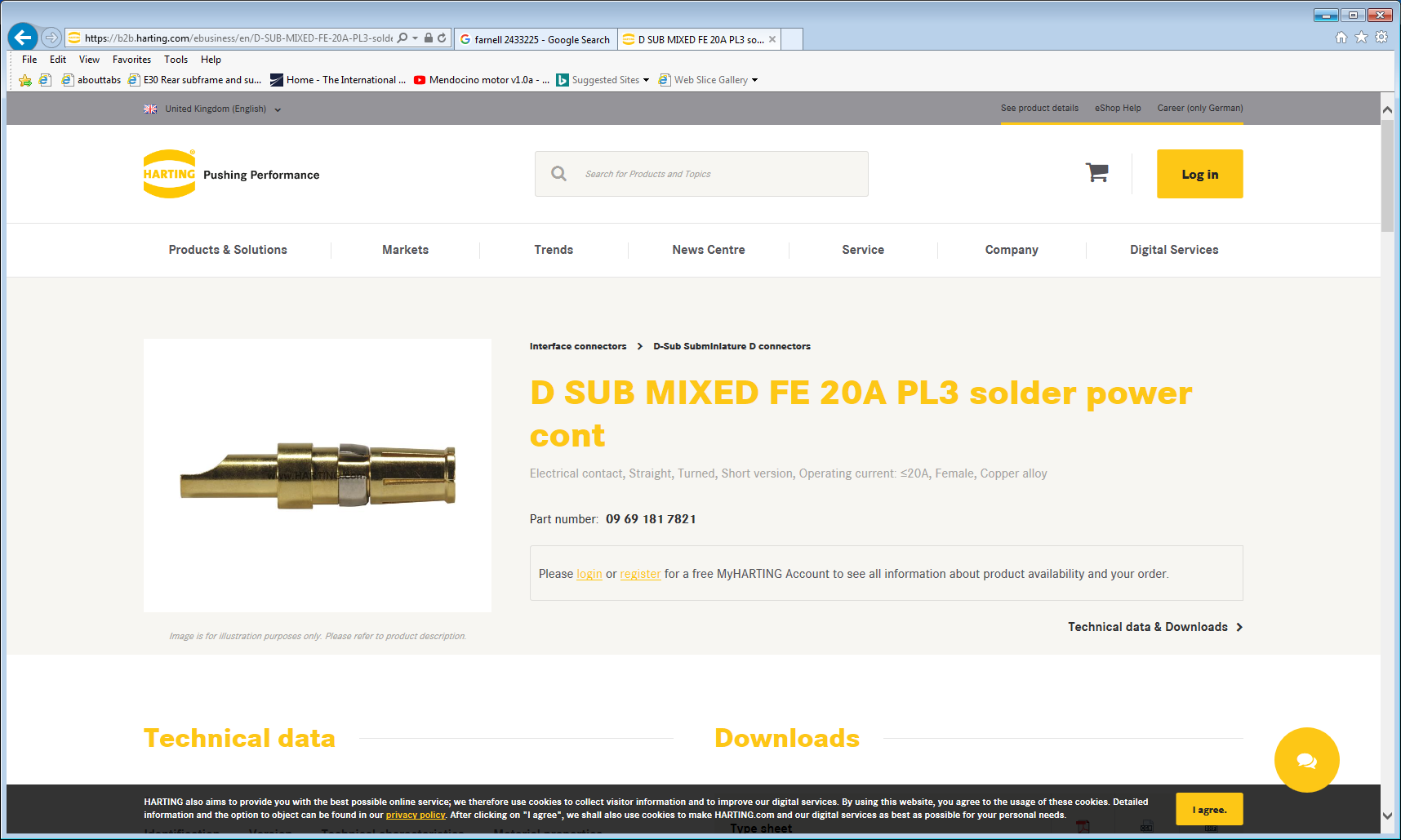 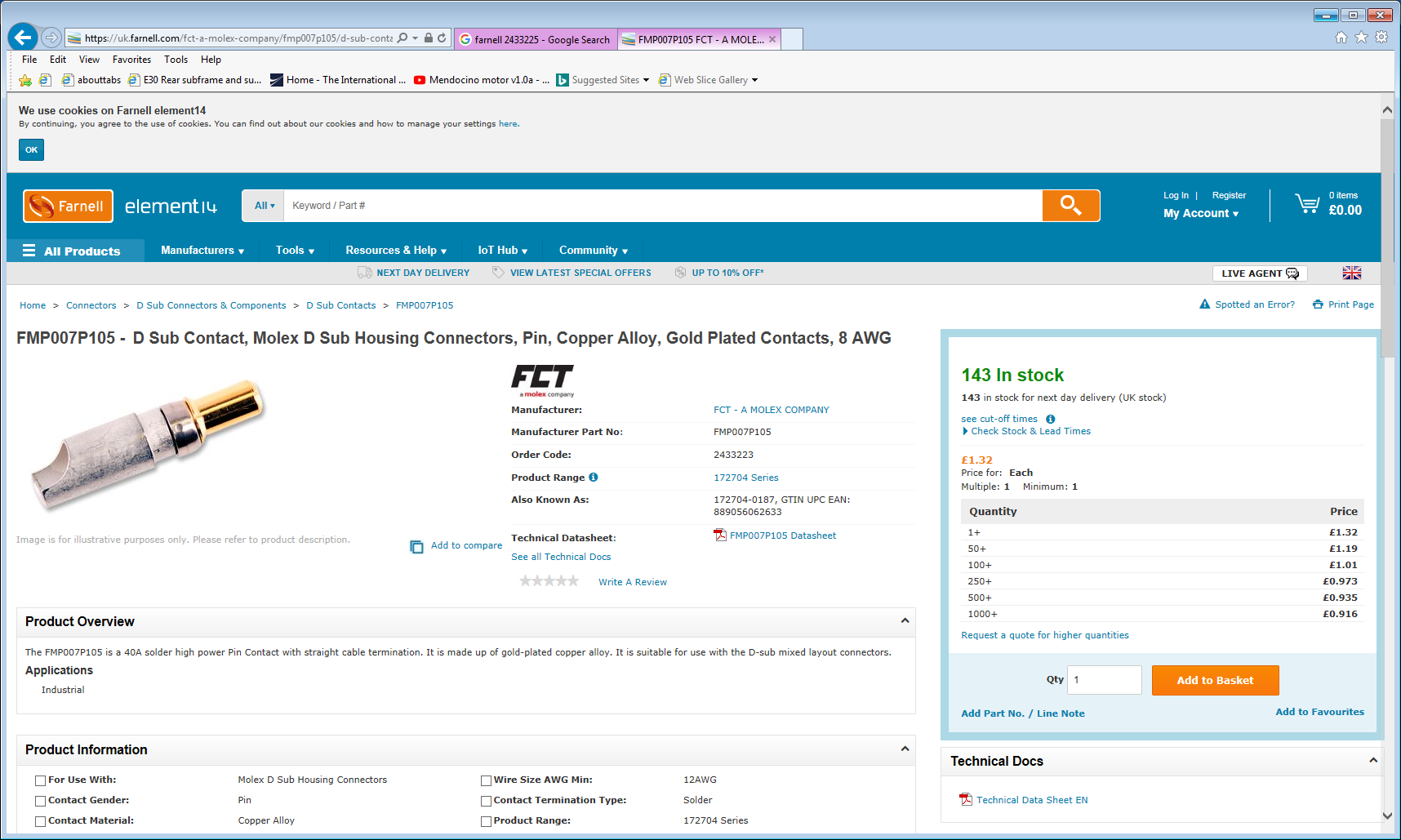 http://www.farnell.com/datasheets/1836823.pdf?_ga=2.199927789.278703743.1546866397-246438842.1465995239
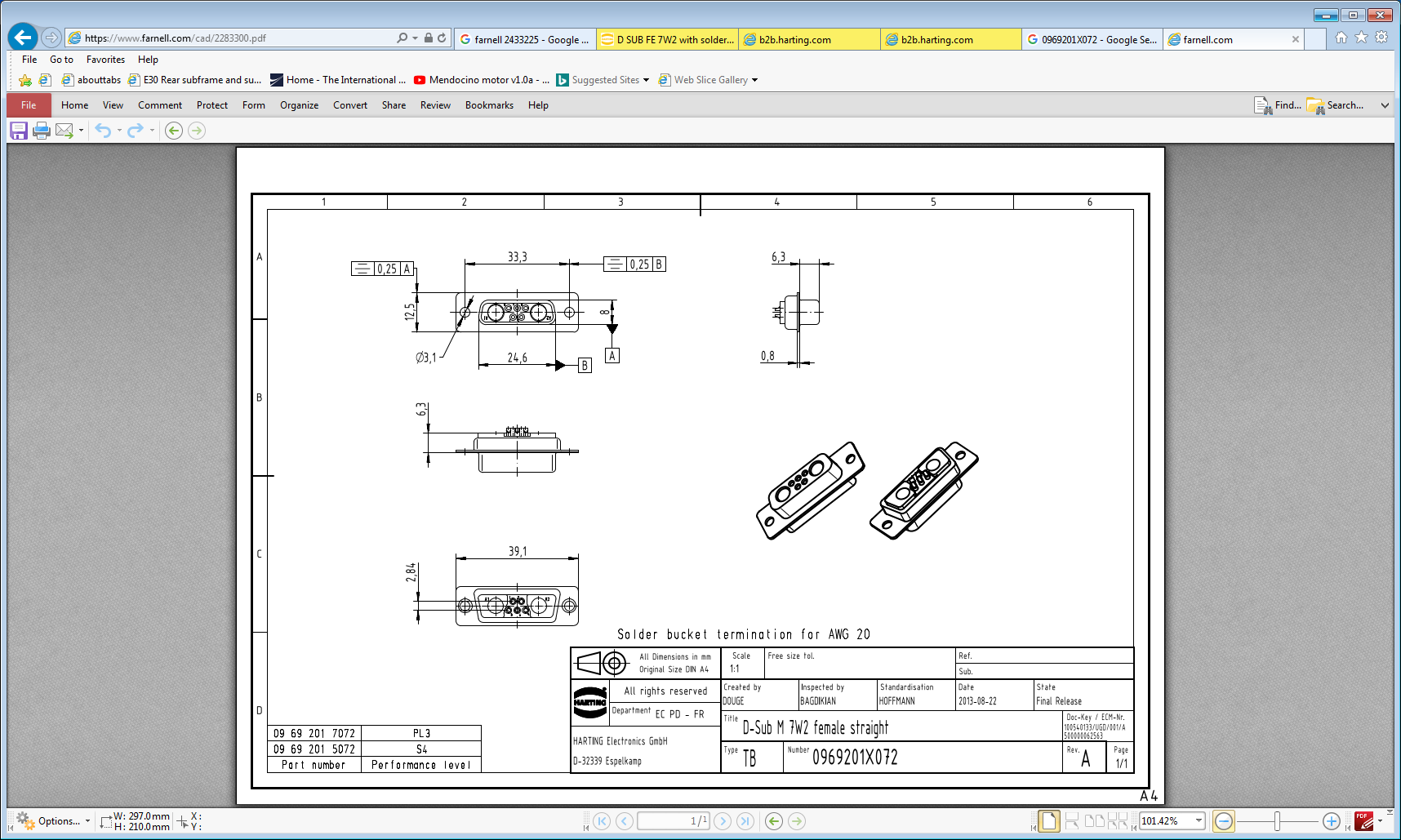 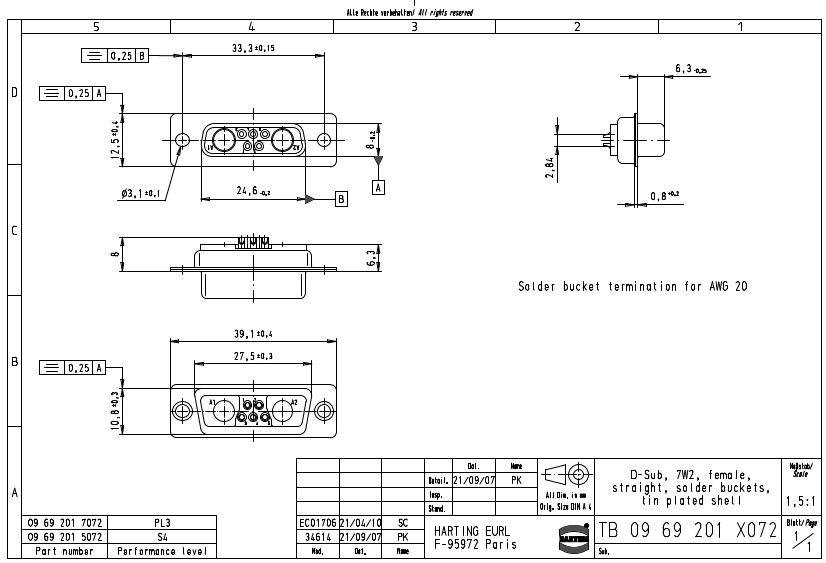 What is female the pins or the body ….???
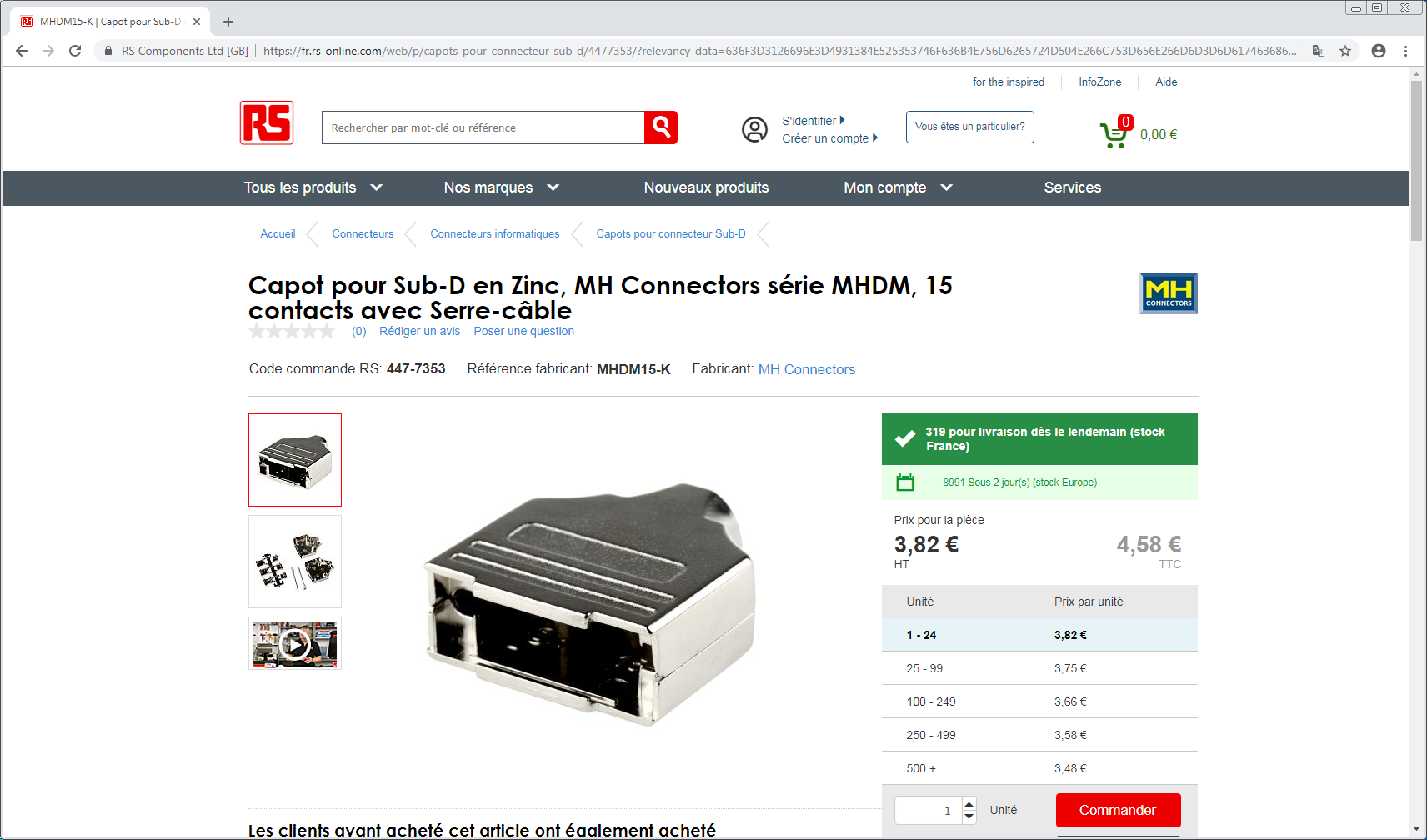 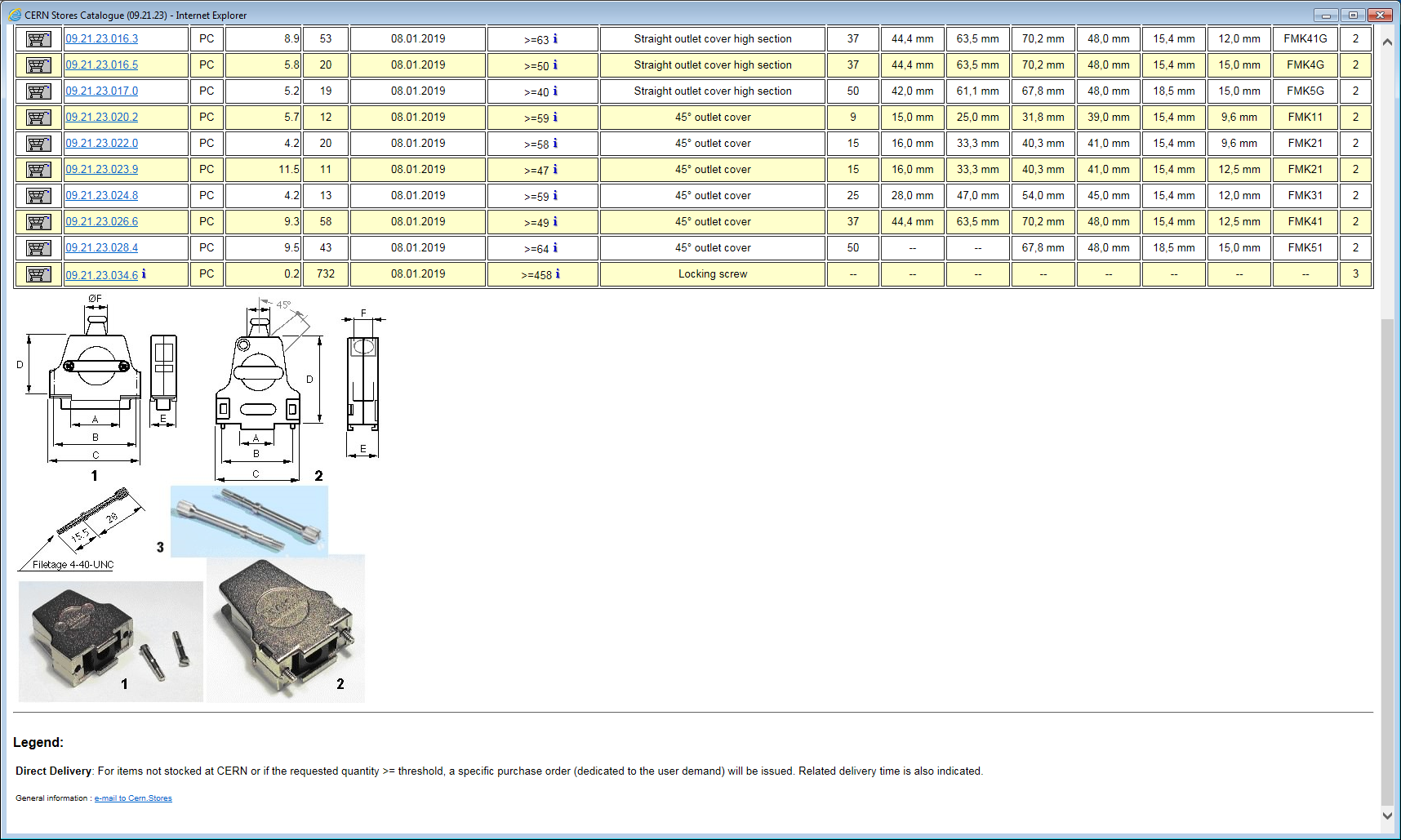 Drawing
https://docs-emea.rs-online.com/webdocs/167c/0900766b8167c5a2.pdf
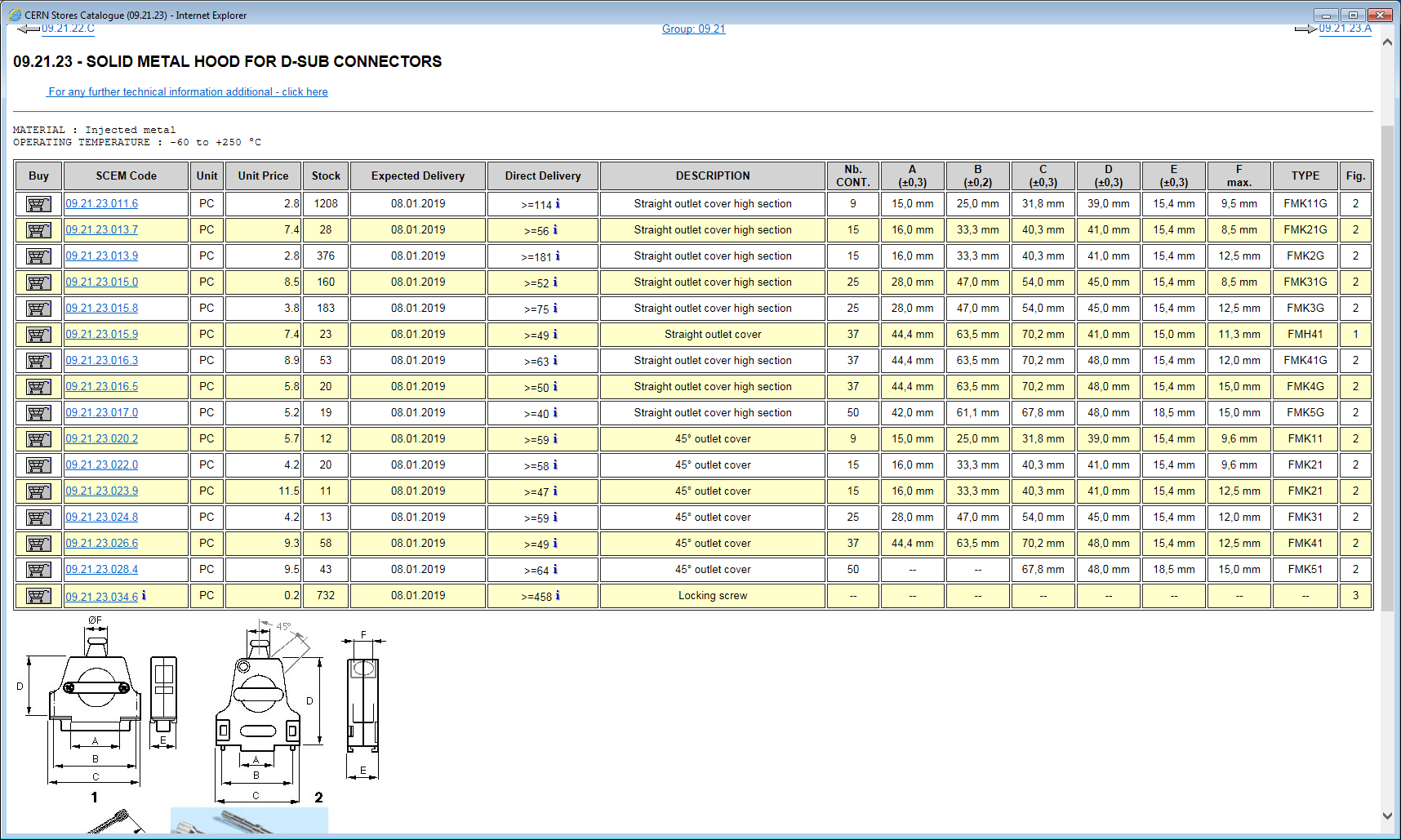 447-7353
Hood is therefore for a 15pin size connector
09.21.23.013.7  Straight outlet cover high section 8,5 mm FMK21G 2 
OR
For dia 12,5 mm	cable	FMK2G SCEM	09.21.23.013.9
For dia 9,6 mm  cable	with 45deg entry 	FMK21		09.21.23.022.0 	4.1chf
Resume of connectors D-Sub
				RS			Farnel			Quantity		

Base Cable end			923-5189						144 + 26 = 170
Female pins						 2433225 		144 + 26 = 170
Male pins							 2433223			144 + 26 = 170
Hood				447-7353						144 + 26	= 170
Grounding of the cable shield.
Two solutions ;
By ground cable to star point on the chamber patch panel. Is the shield isolated from the body or both body and flying lead ground wire are used (ground strap).

By the screws in the body. The shield has to be screwed to some where in the body.
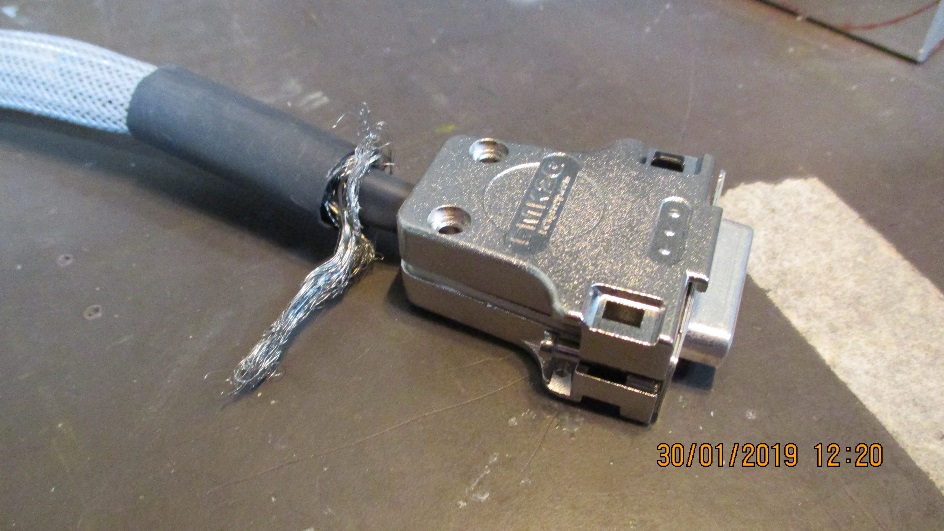 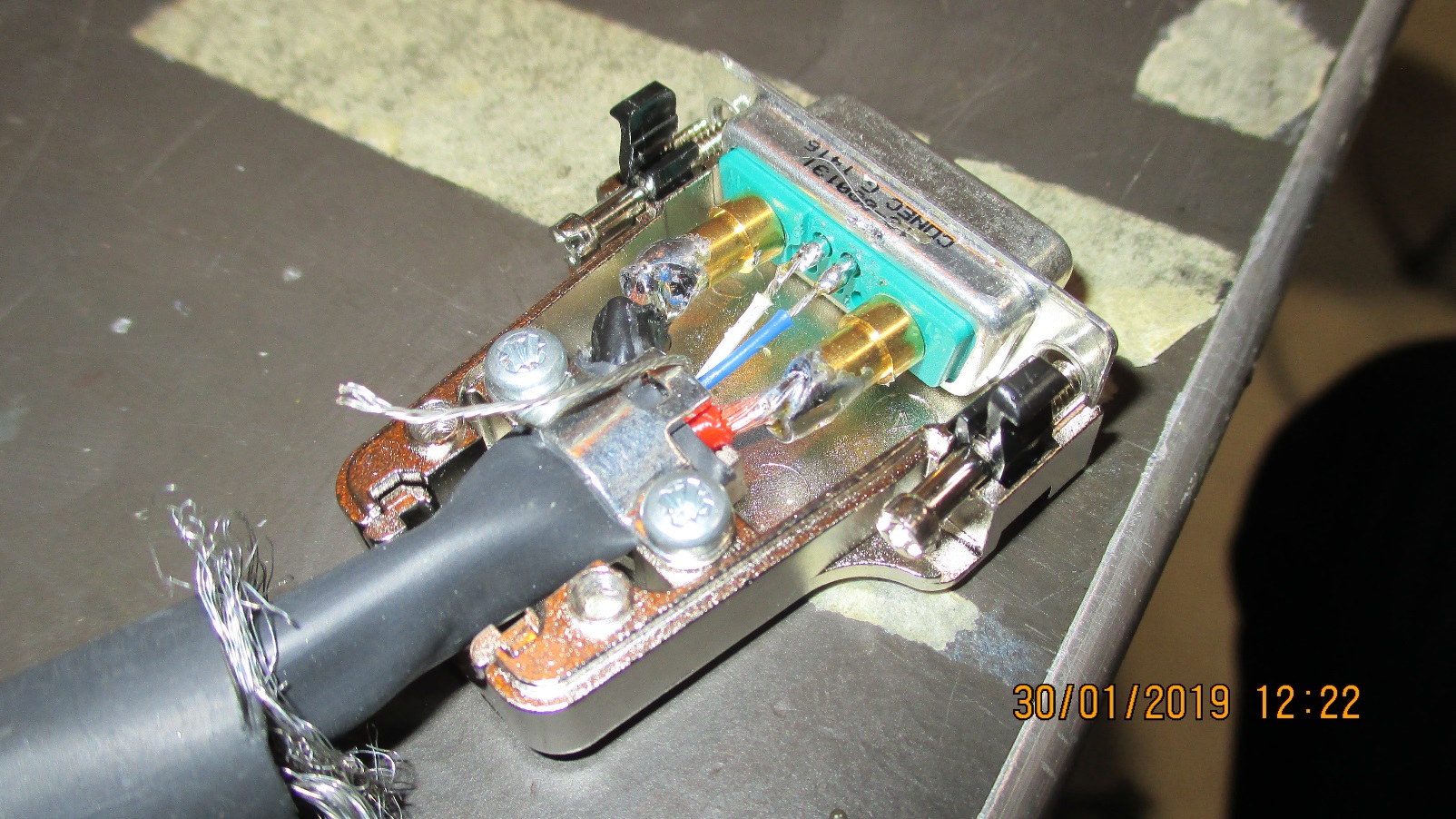 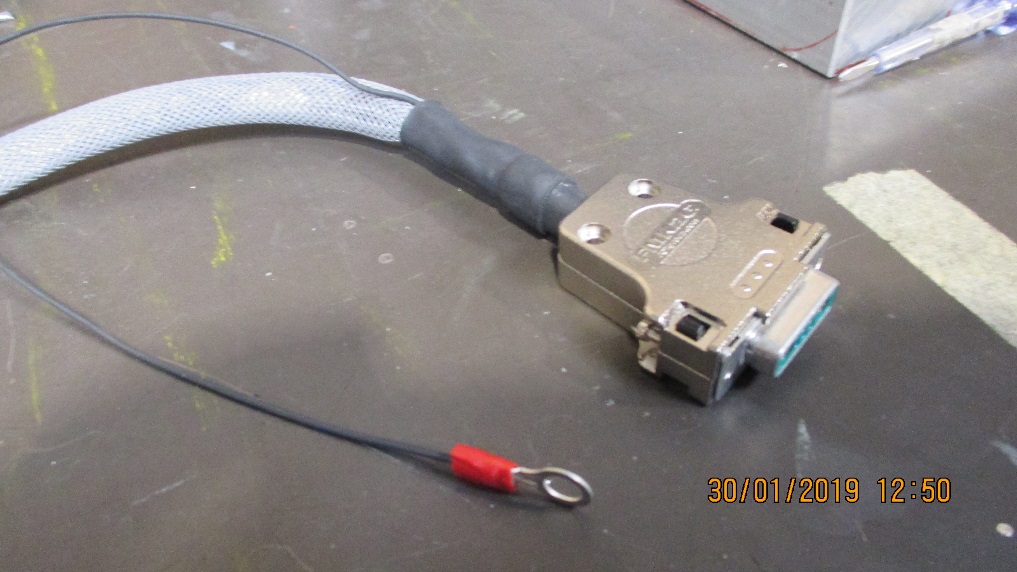 The shield consists of the braid and the nude cable
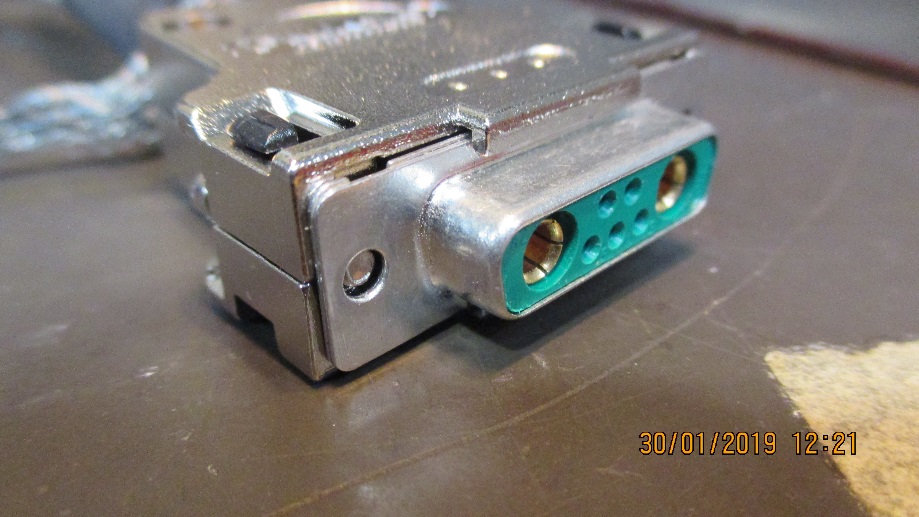 Cable is not straight into the pin next to the screw on the inner radius
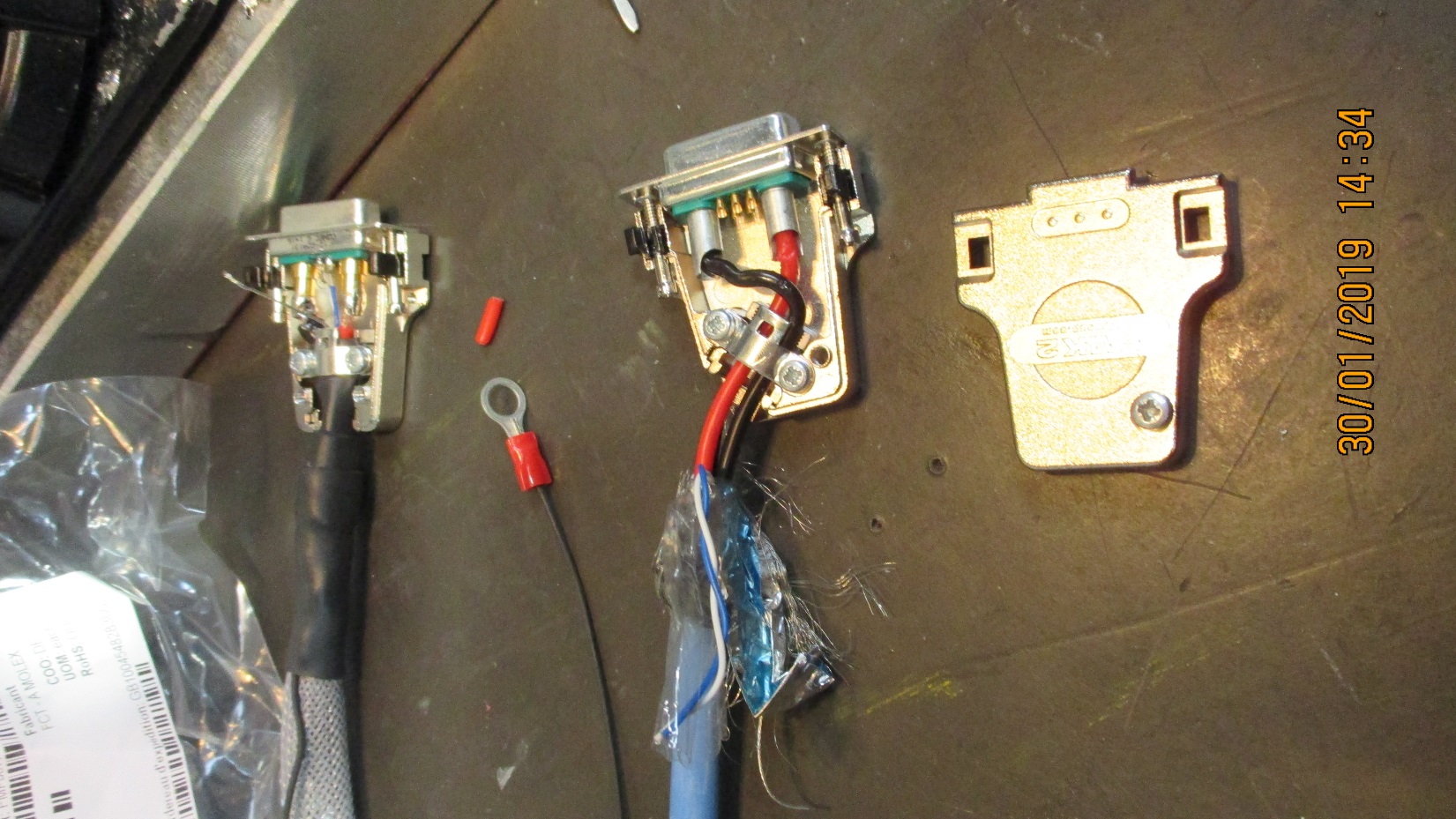 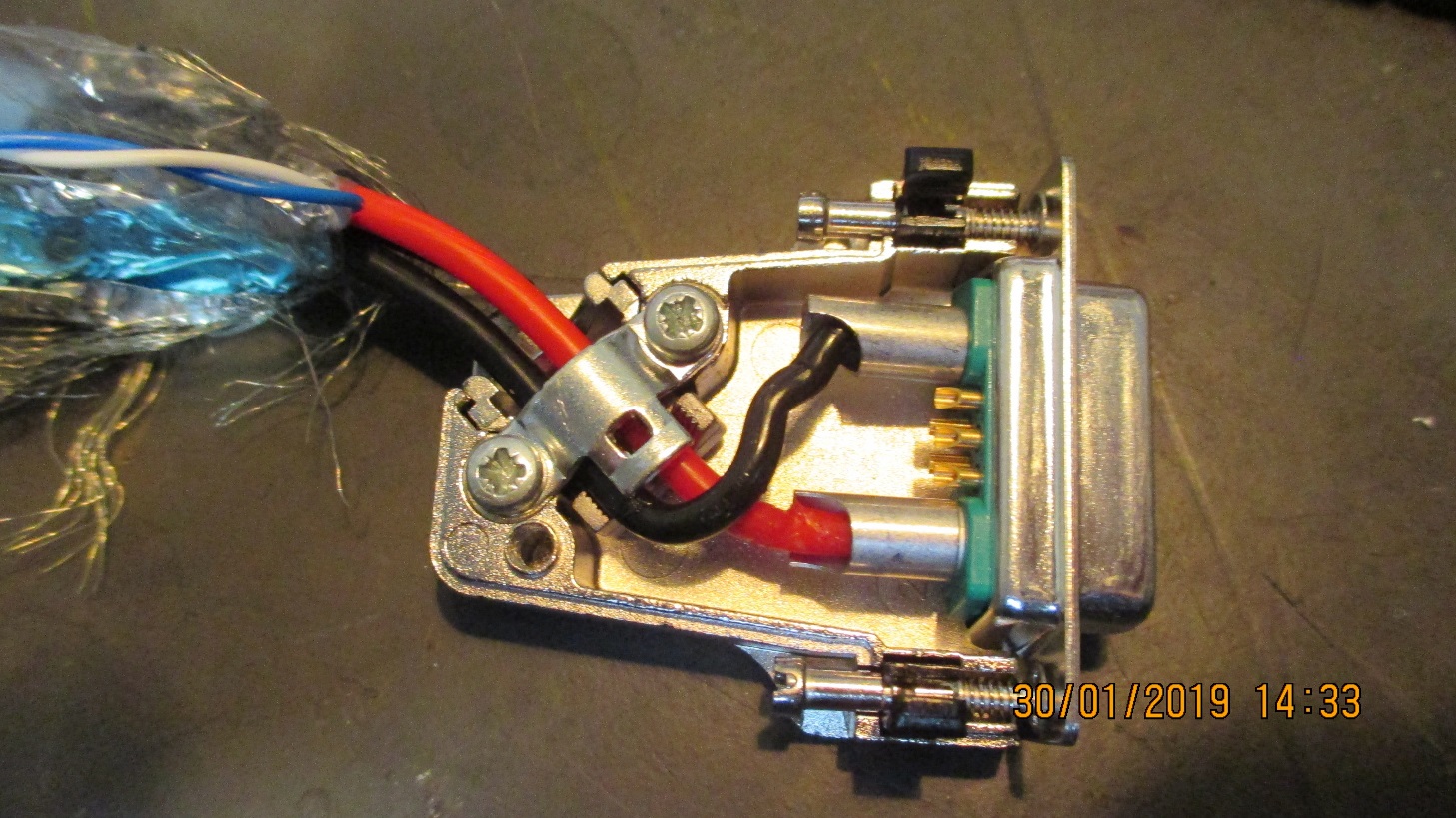 The 45 deg connector housing is very difficult to mount with cable bending radius and stress make it unlikely., to be seen with manufacturer.
Pin gender mixed , female on cable ?
Positive on for the RHS of the PS.
Put positive on the rhs of the connector as seen from the back of the connector in order to be intuitive.
The above also true for the sense wires
3 spare wires in the connector, can they be used.
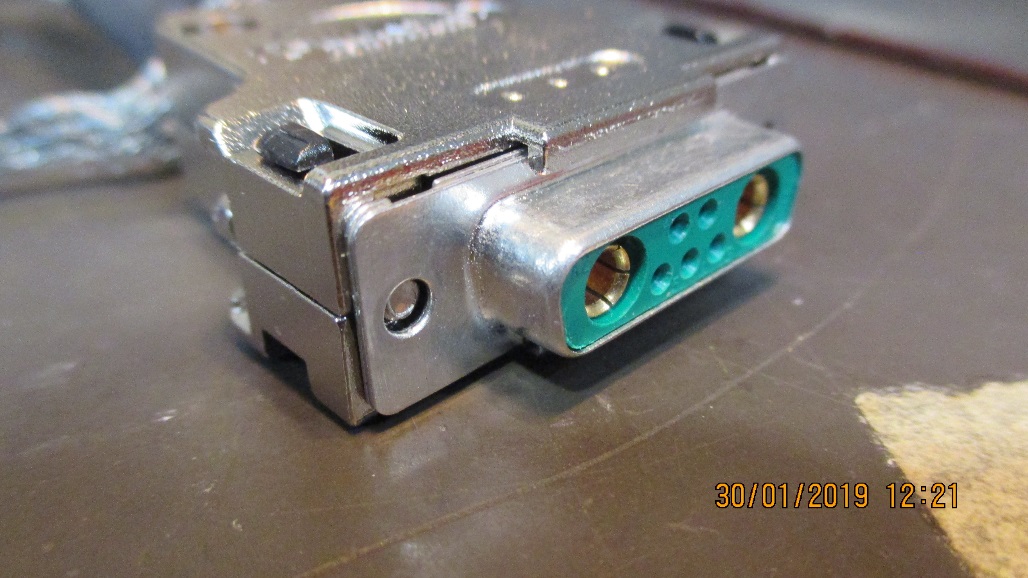 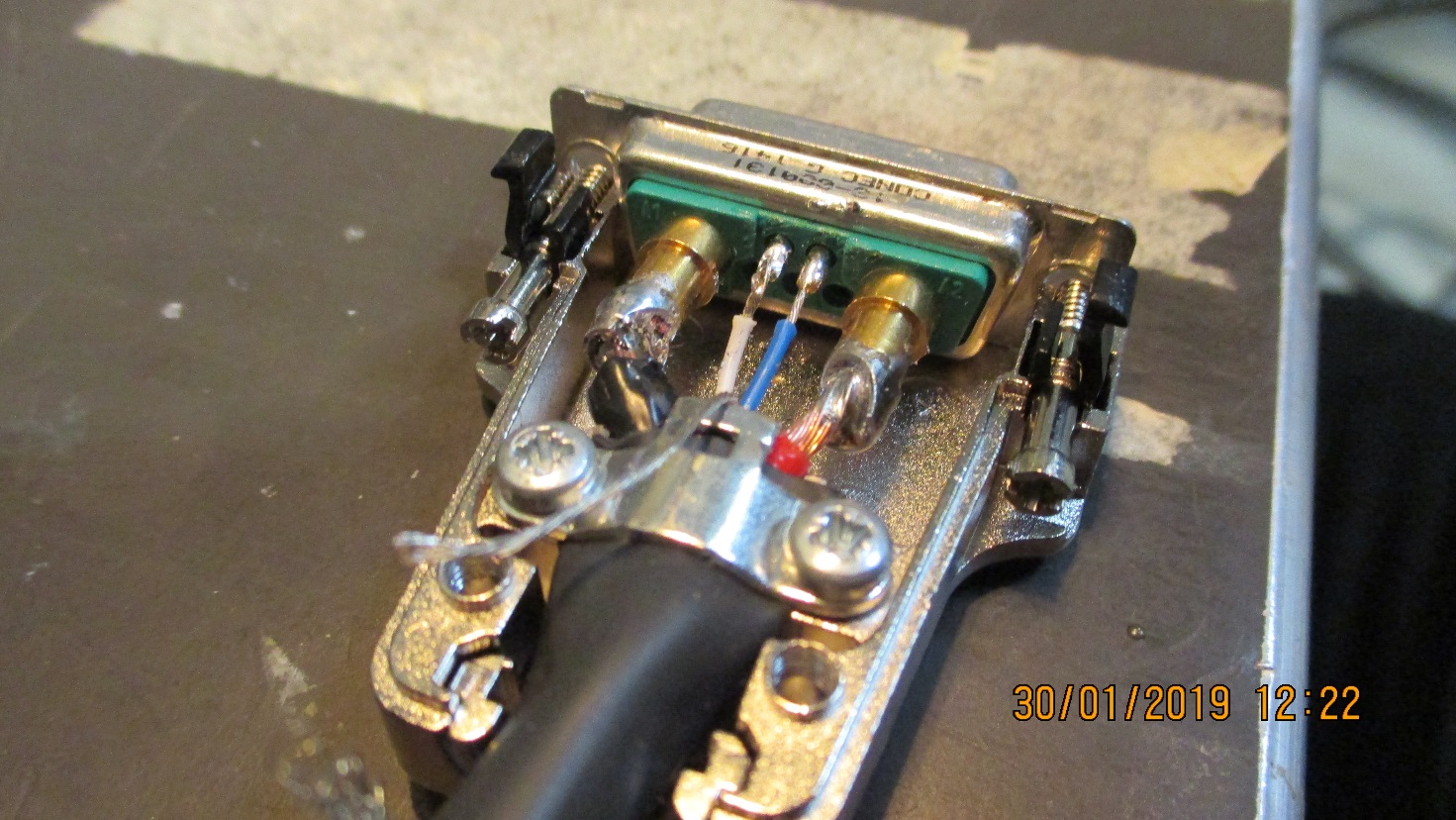 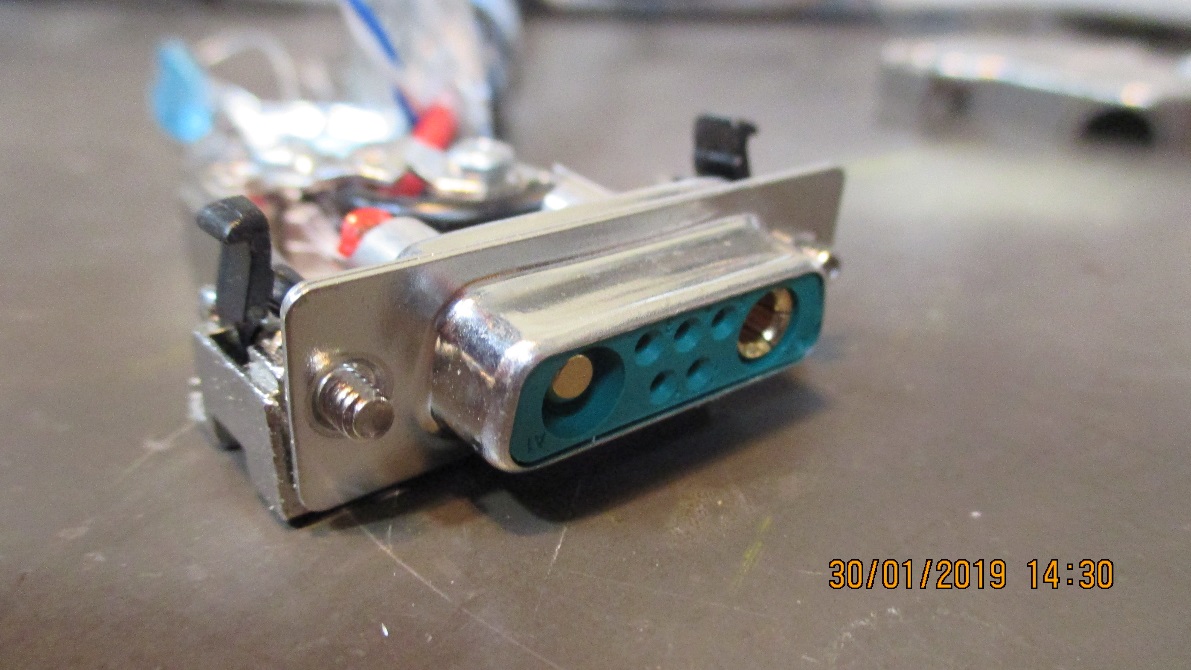 From Christoph 5 Feb 2019
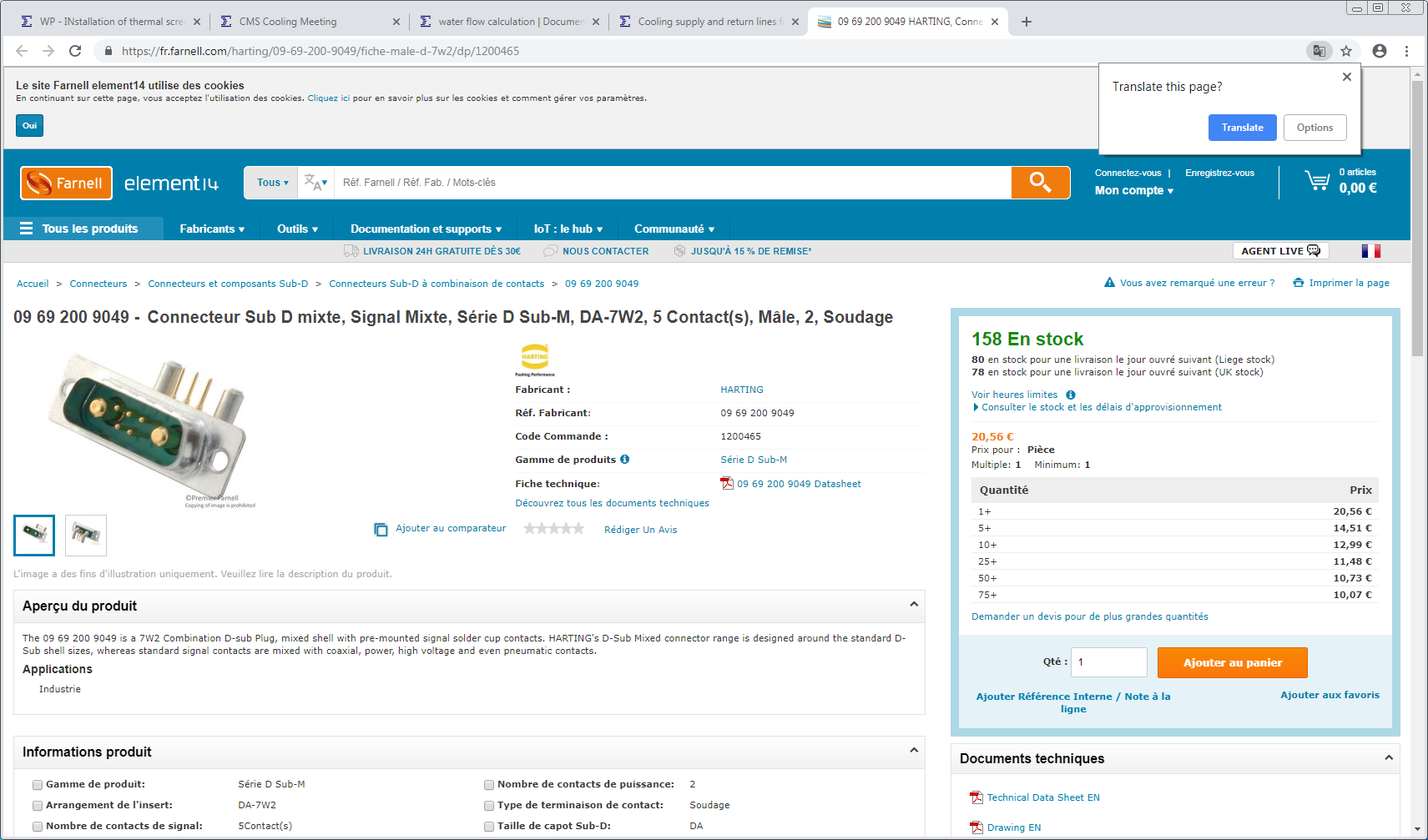 10Euro for >75 pieces
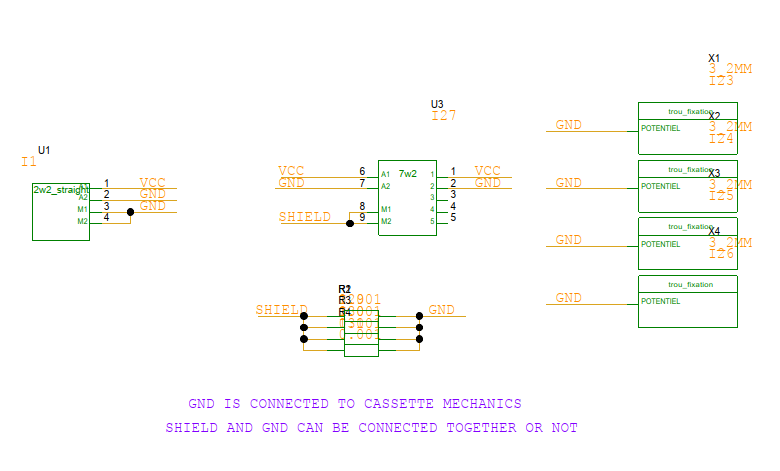 Insulated PP made from PCB
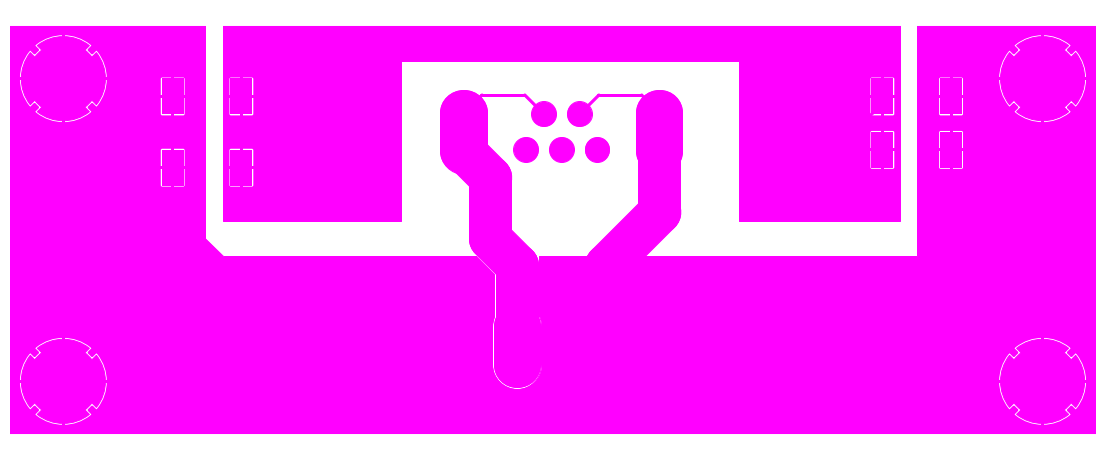 Conclusion from 904 installations
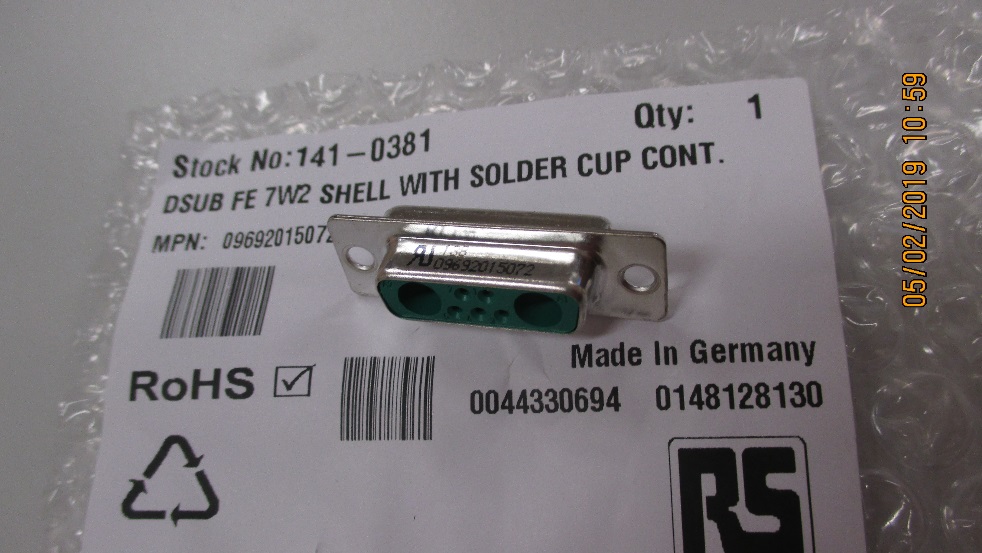 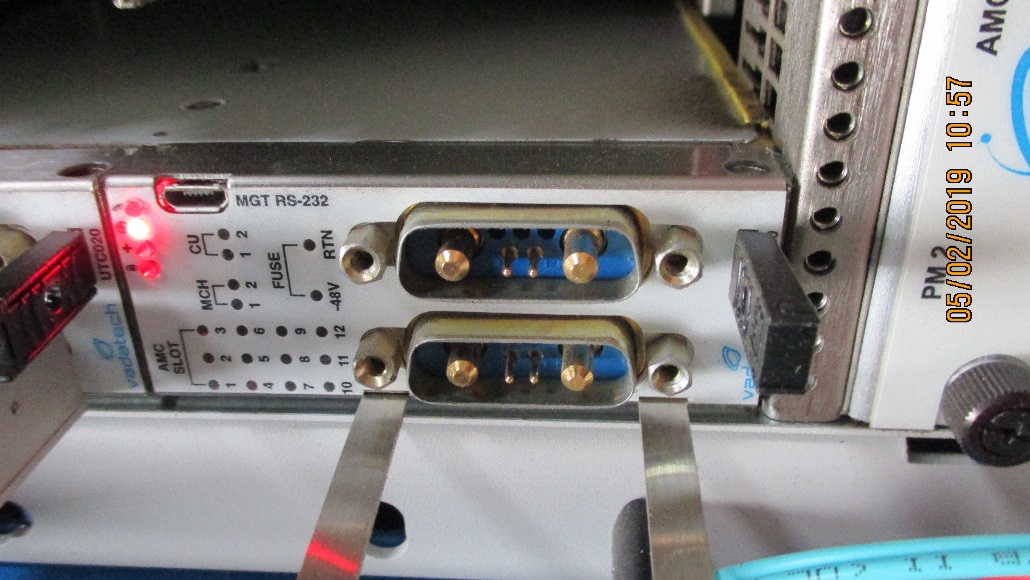 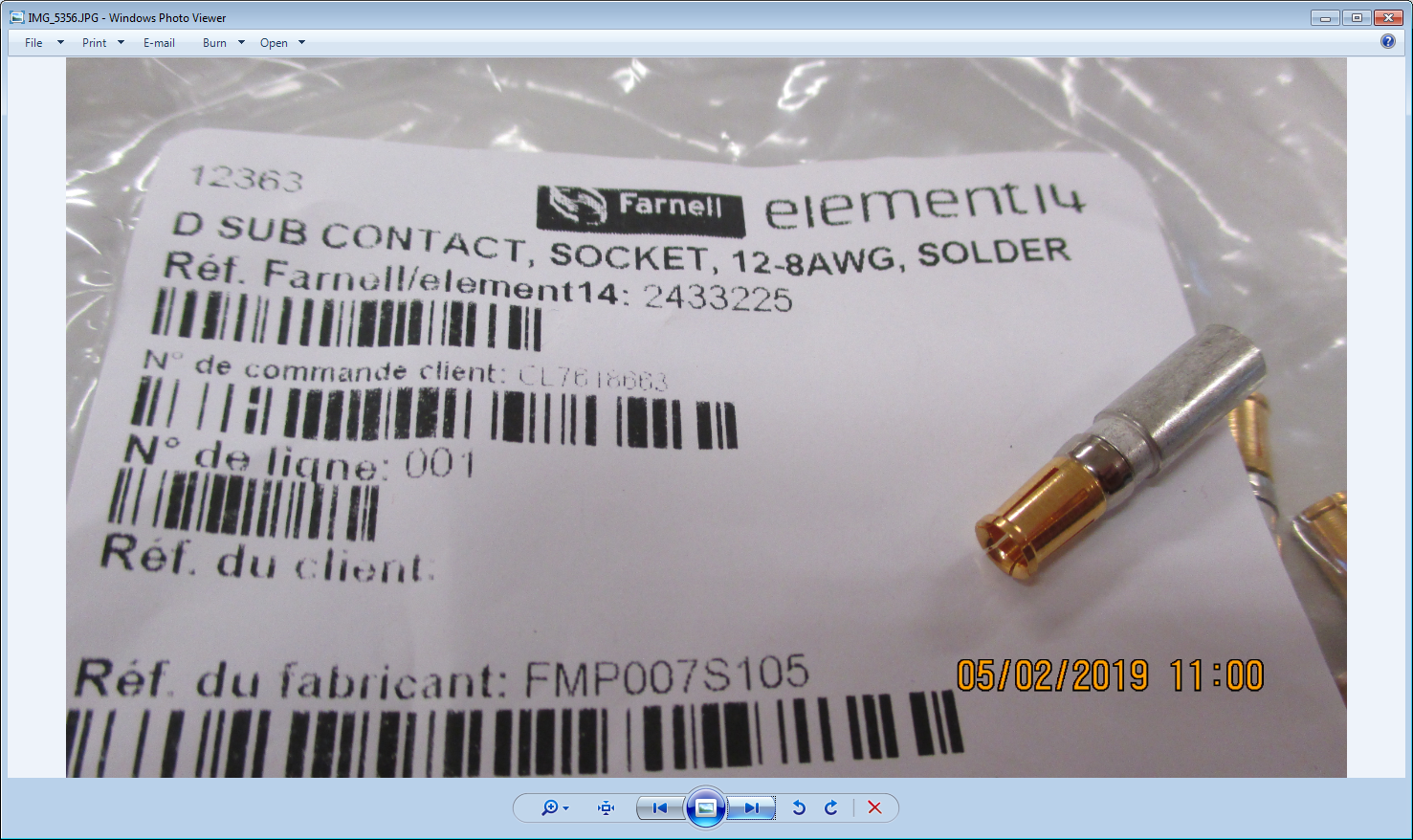 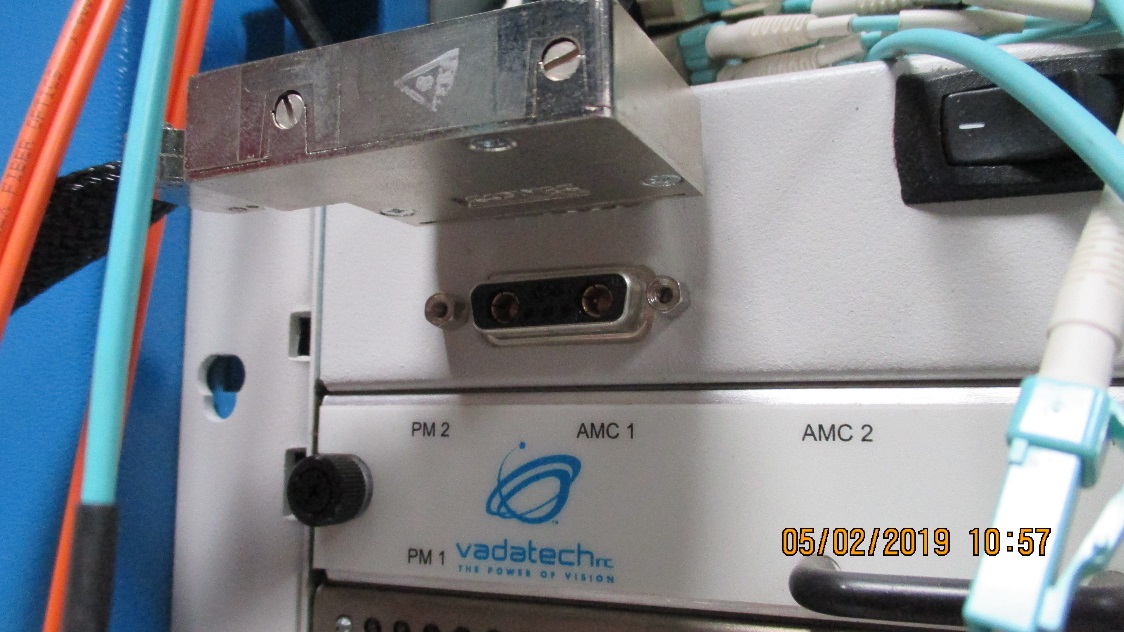 Lengths by S. Bally from the IO
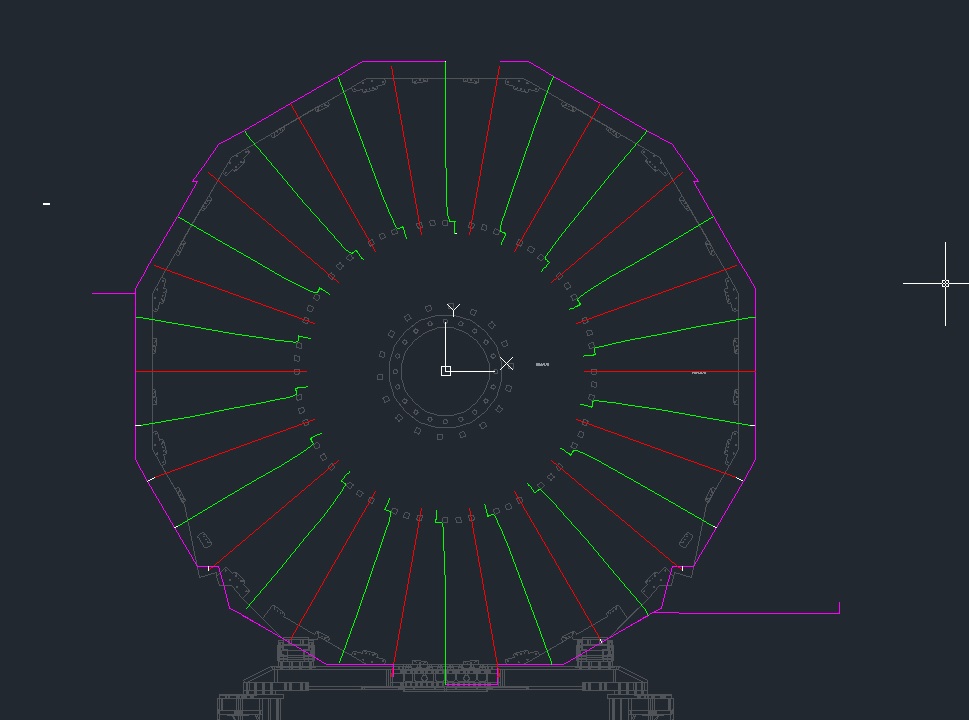 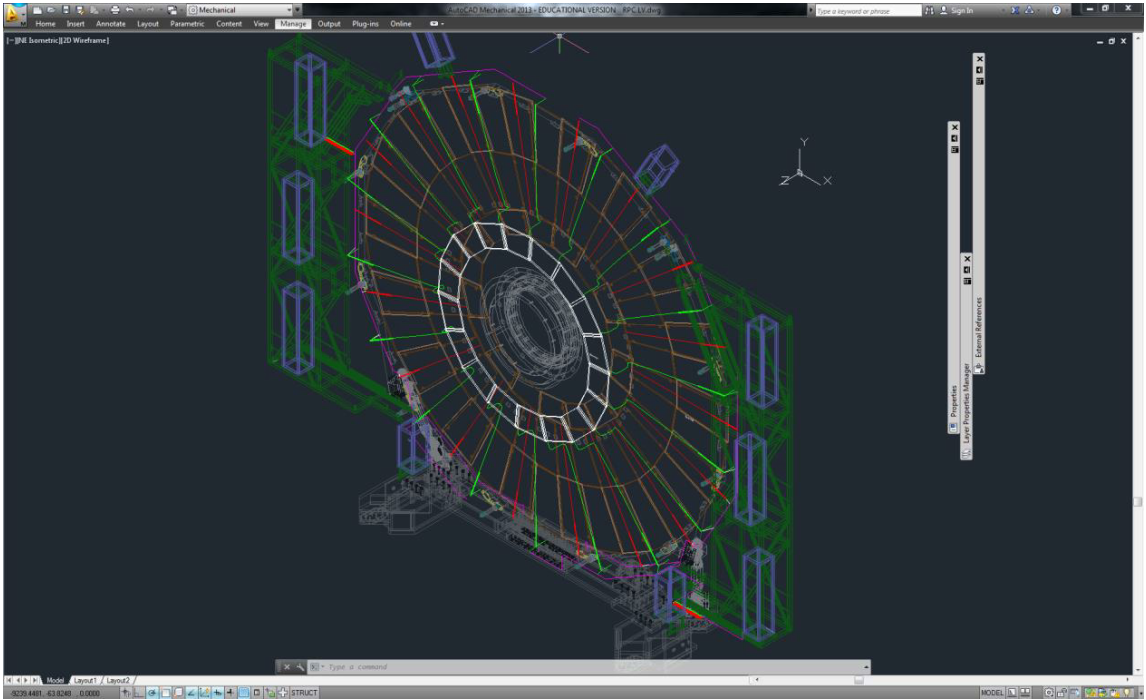 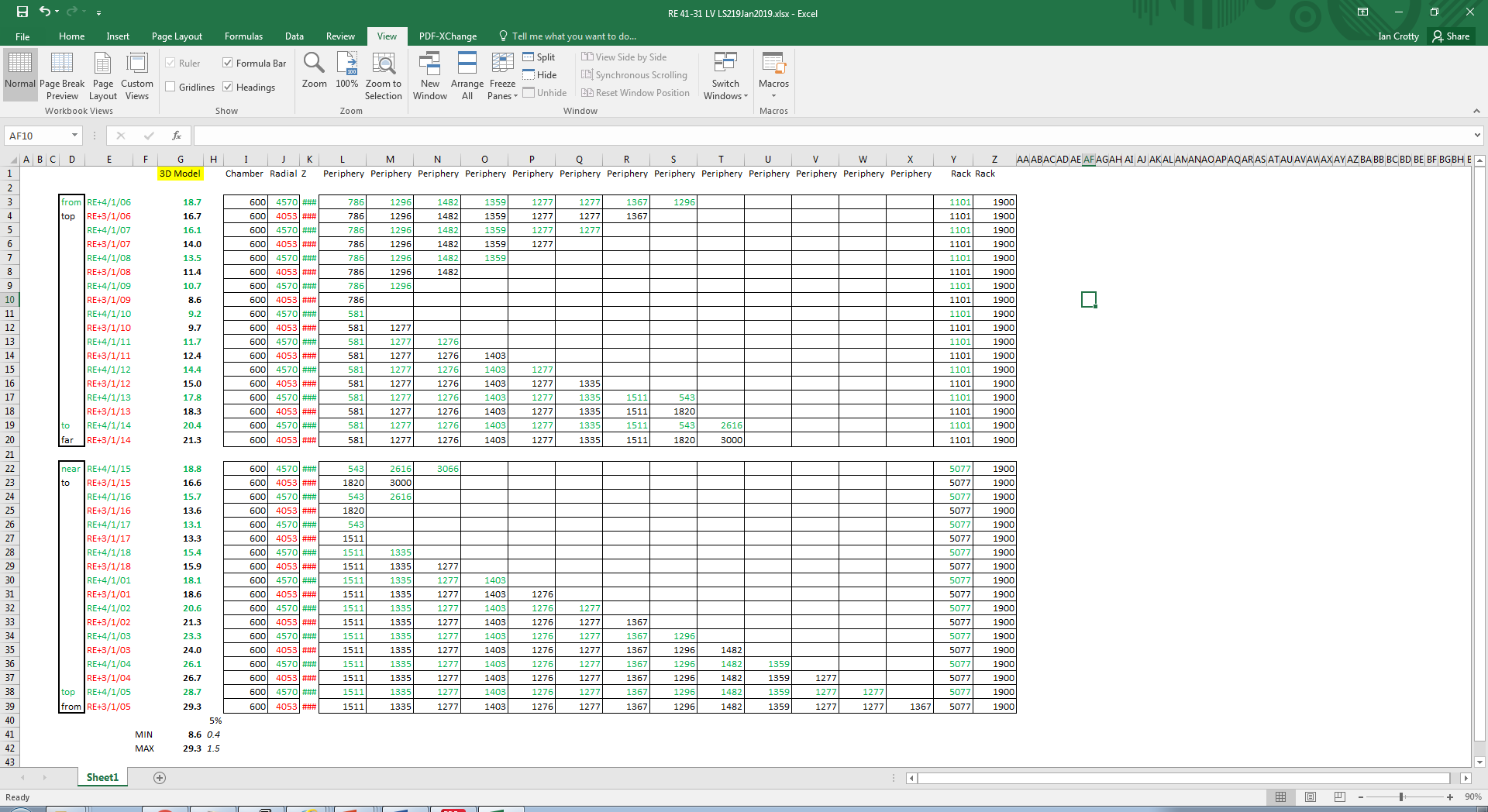 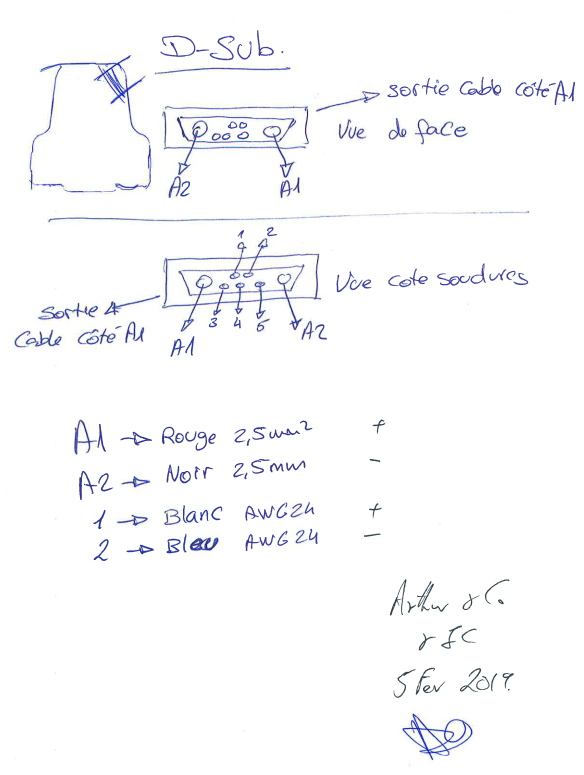 Pin-out decided at Cavitech according the accepted norms.
references
AWG to mm2	https://www.multicable.com/resources/reference-data/cross-reference-awg-to-mm2/
https://www.boltdepot.com/fastener-information/machine-screws/machine-screw-diameter.aspx
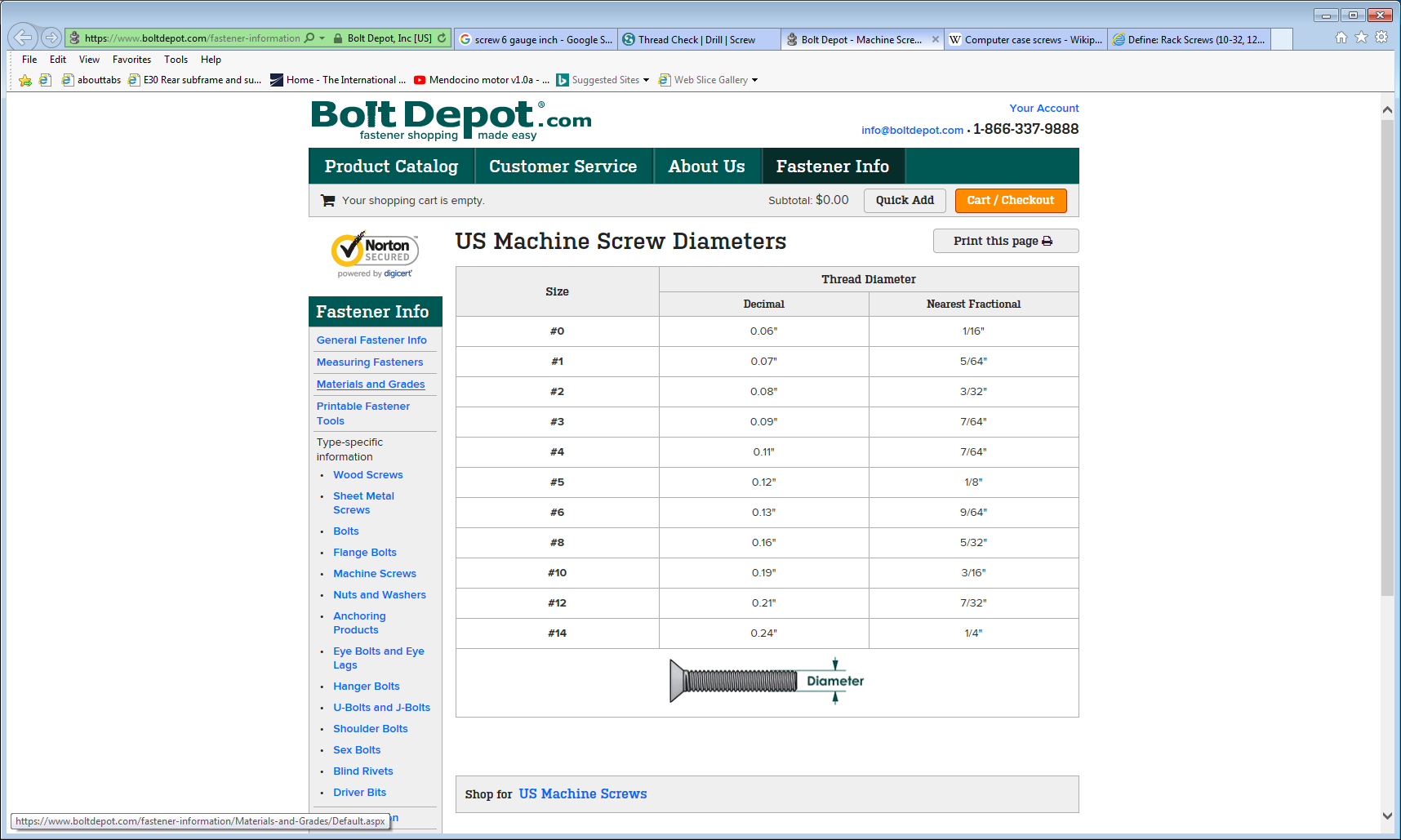 https://en.wikipedia.org/wiki/Computer_case_screws
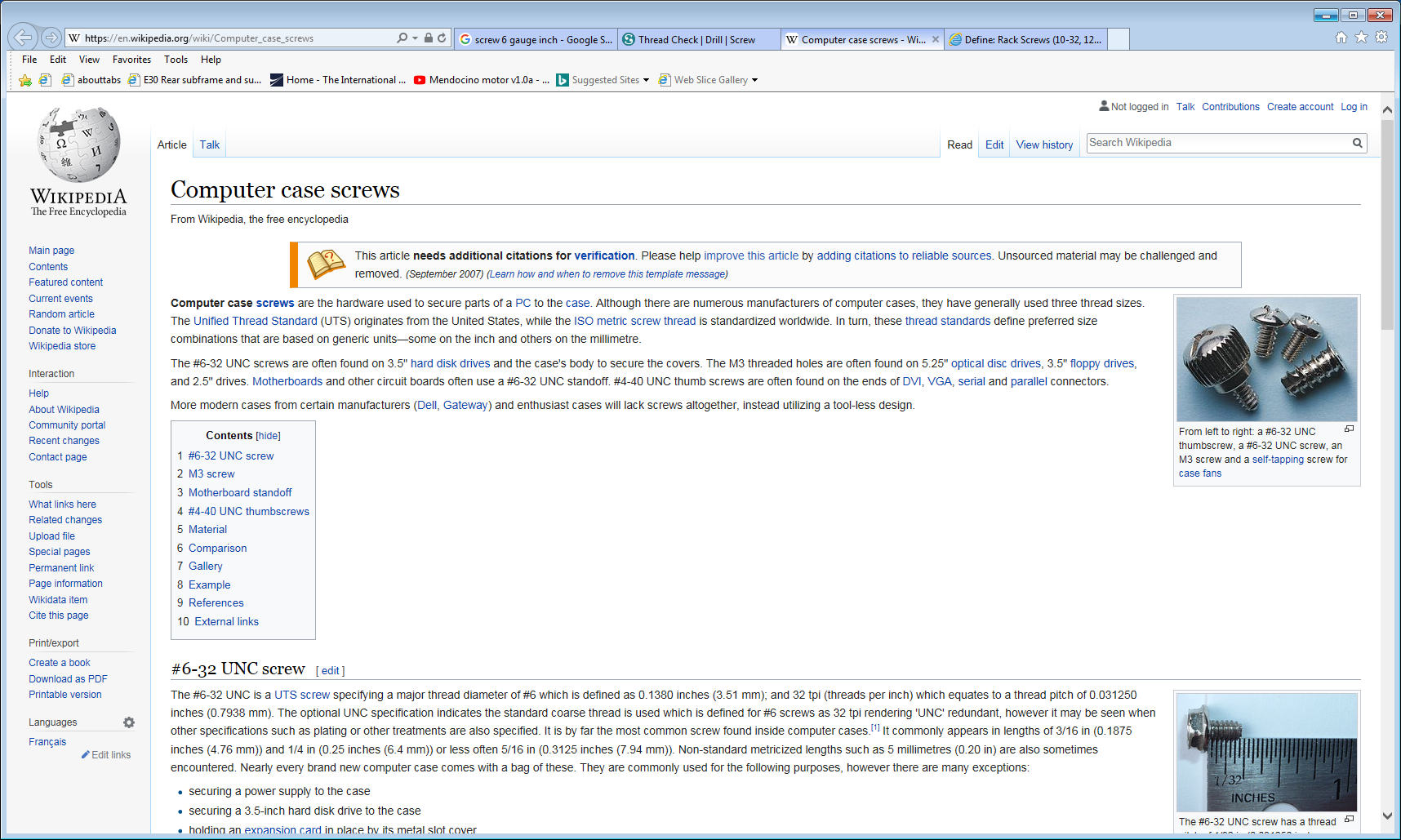 https://www.server-racks.com/rack-screws-10-32-12-24-m6.html
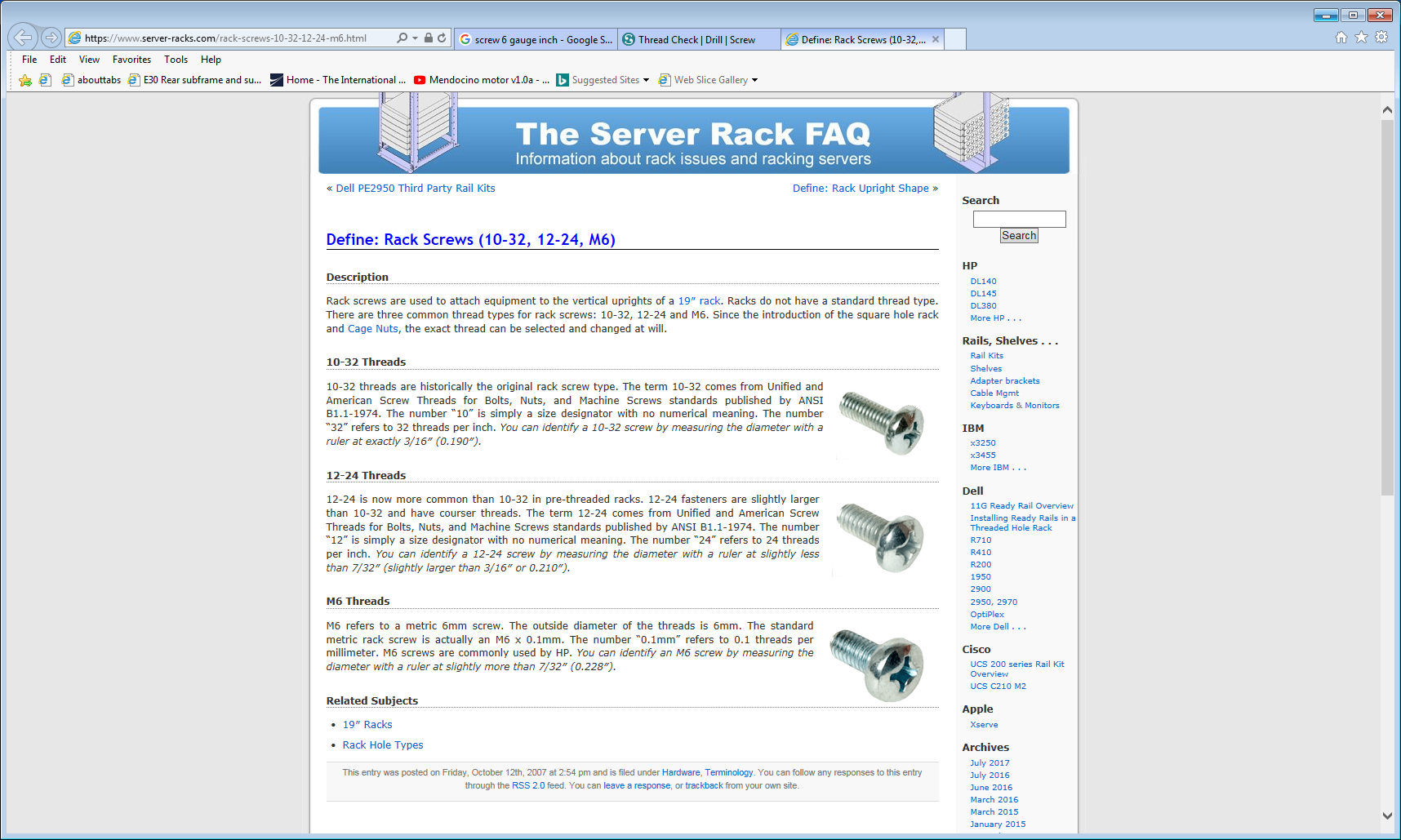 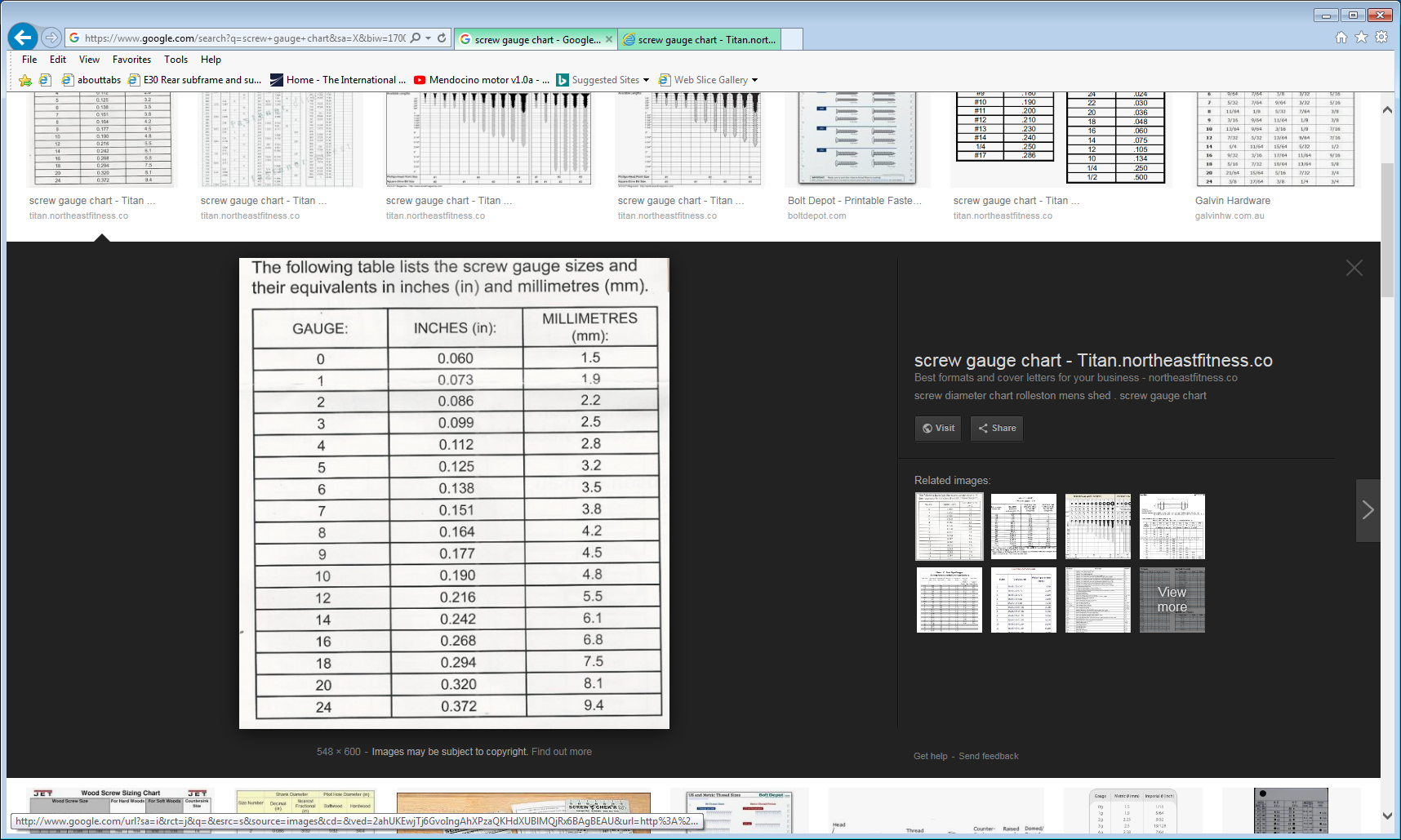